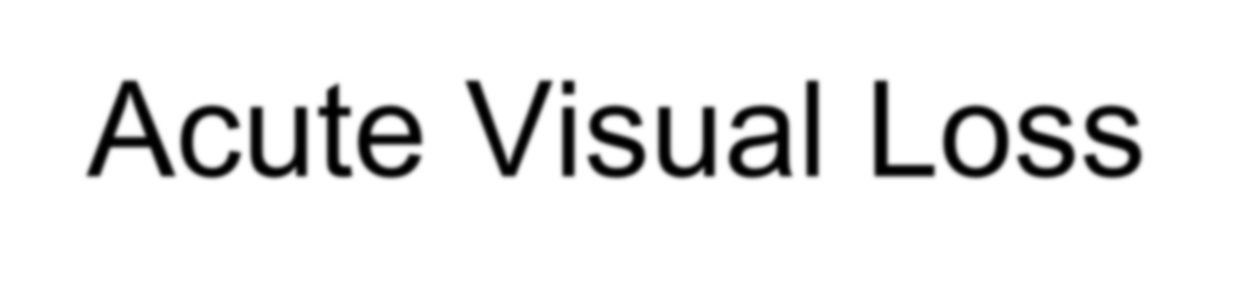 Acute Visual Loss
Waleed alrashed
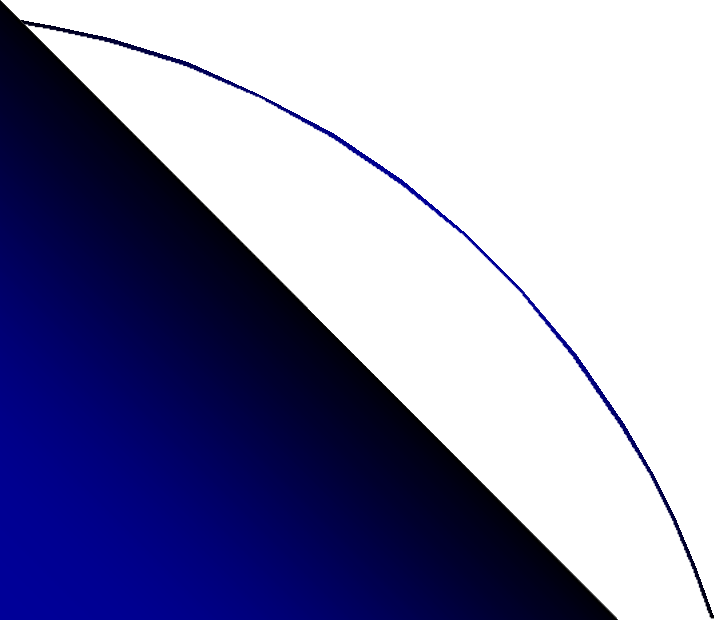 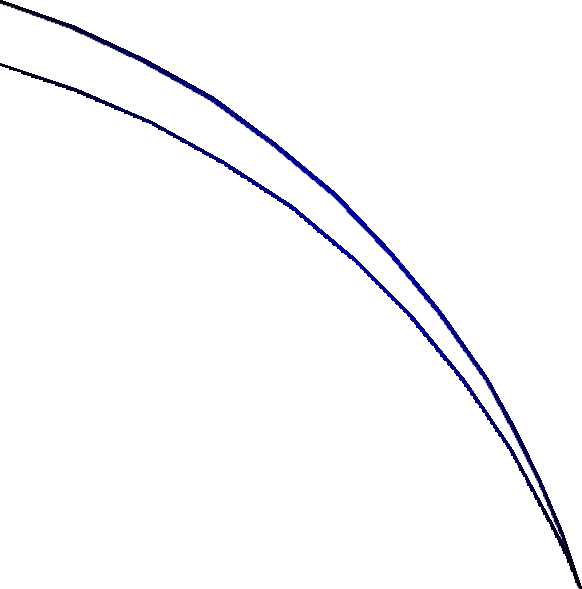 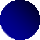 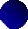 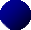 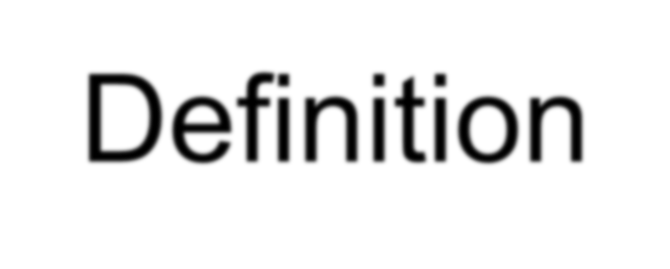 Definition
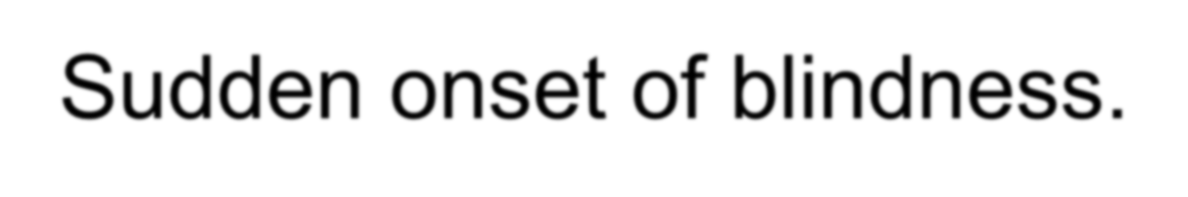 Sudden onset of blindness.
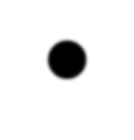 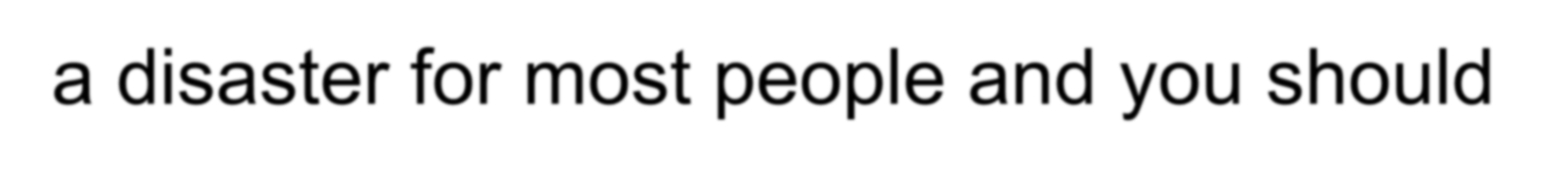 A disaster for most people and you should  be able to evaluate such a patient and be  able to recognize situations requiring  urgent action.
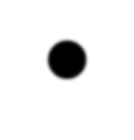 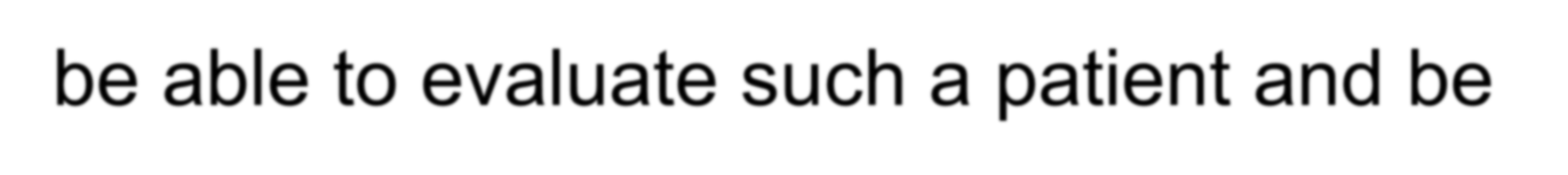 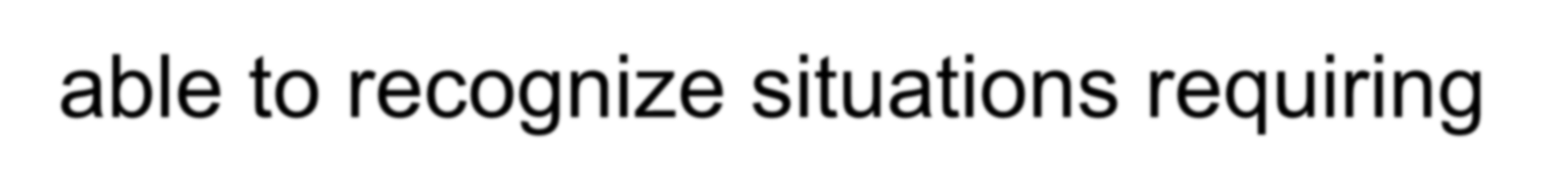 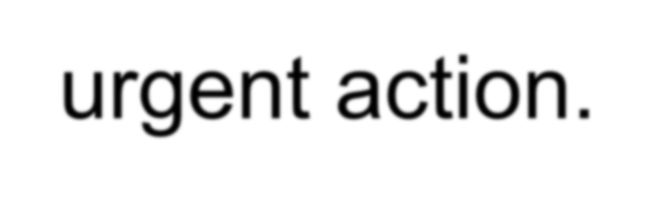 Causes of Acute Visual Loss
Painful
Acute	A. C. glaucoma
Uveitis


Keratitis
Corneal abrasion and eye trauma 
Endophthalmitis
Painless
Vitreous	hem
RD
Retinal vascular Occlusions
Optic neuritis +
Ischemic optic neuropathy
CVA
Functional
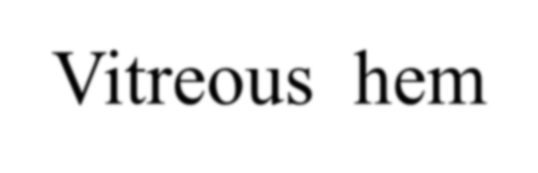 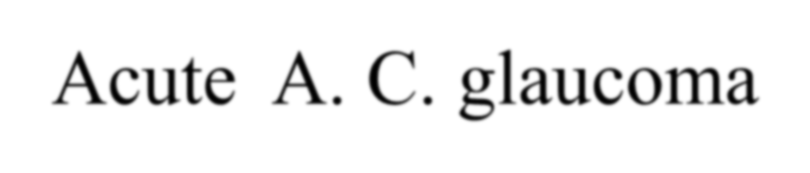 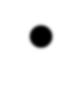 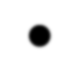 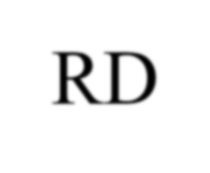 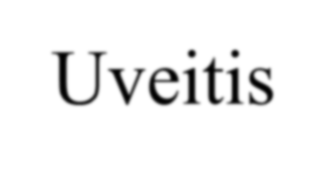 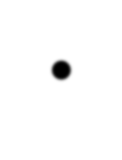 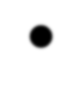 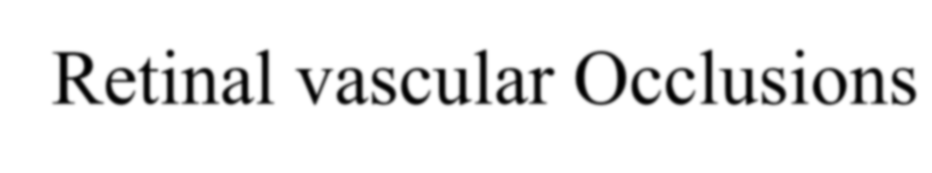 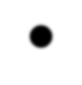 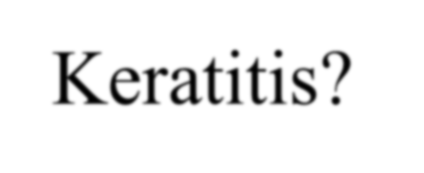 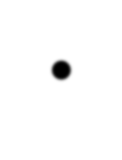 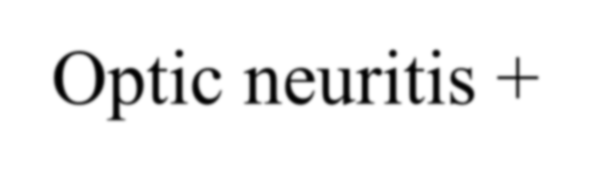 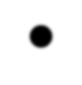 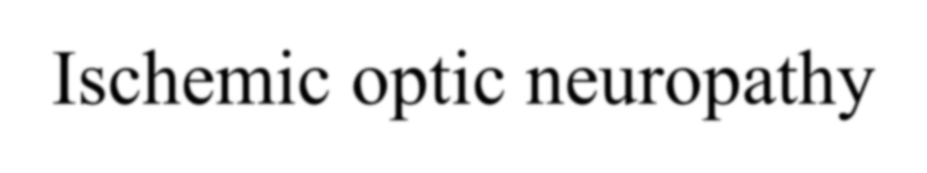 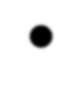 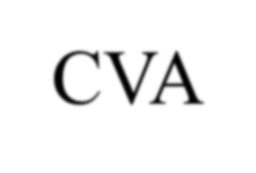 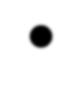 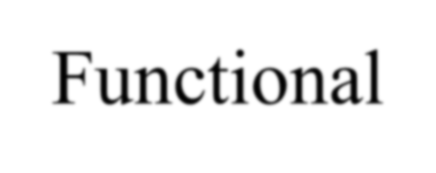 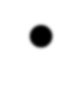 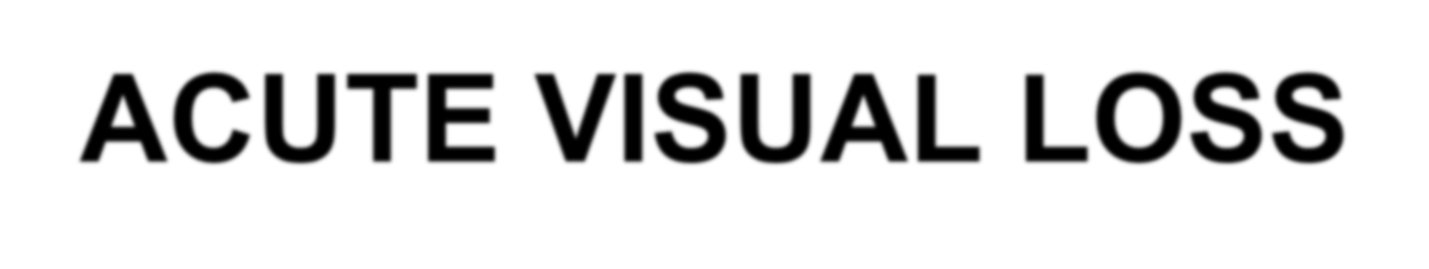 ACUTE VISUAL LOSS
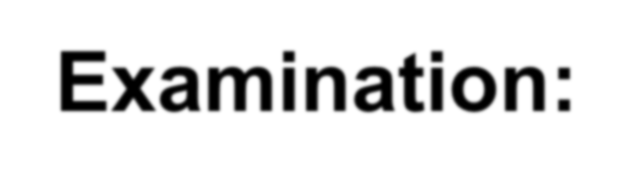 Examination:
Visual acuity testing
Confrontation visual fields
Pupillary reactions
Ophthalmoscopy
External examination of the eye with a pen  light
Tonometry to measure the intraocular  pressure
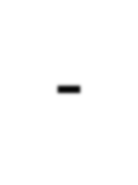 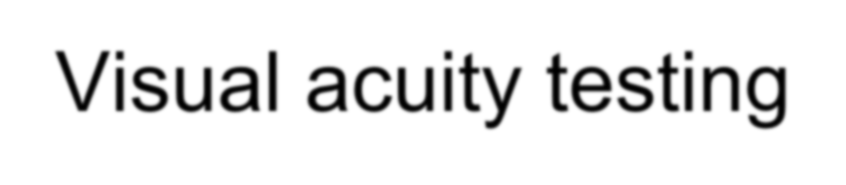 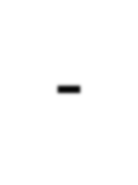 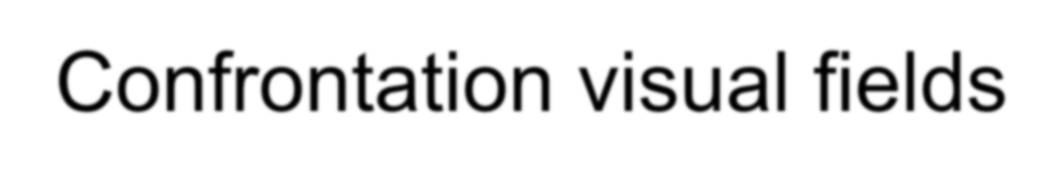 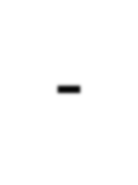 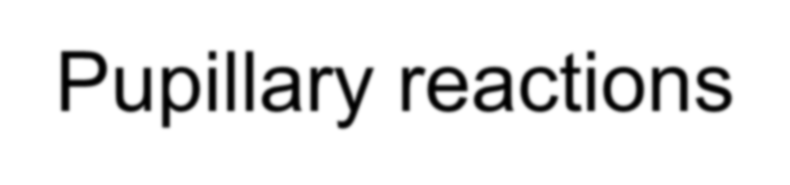 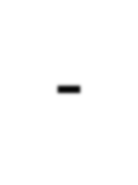 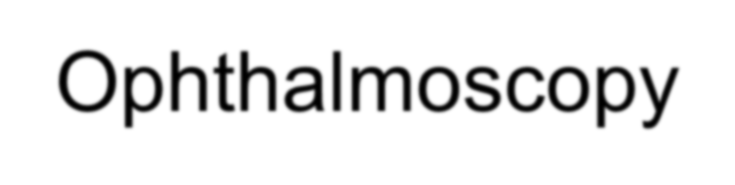 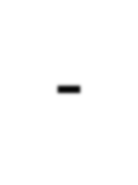 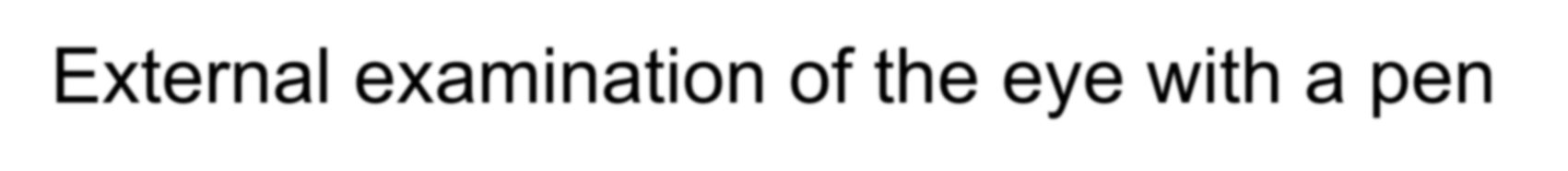 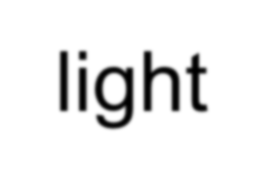 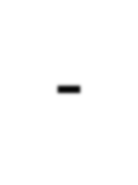 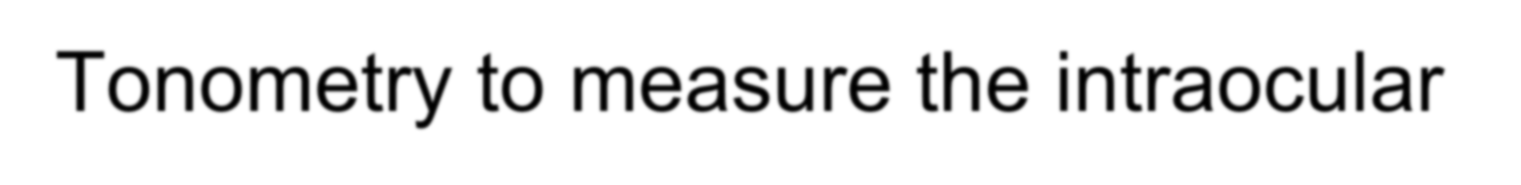 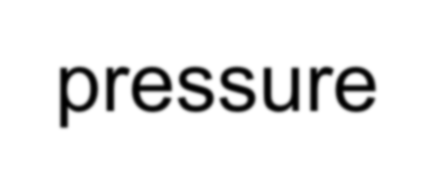 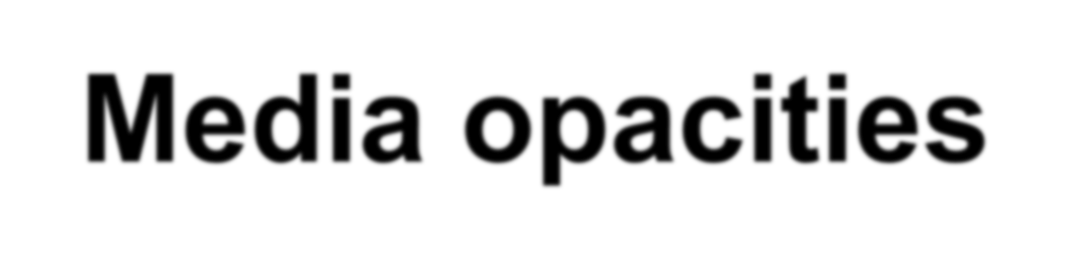 Media opacities
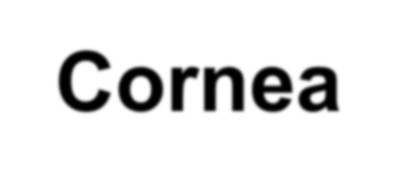 Cornea
Oedema
The cornea appears like a ground glass rather  than its normal clear appearance.
The most common cause of corneal edema is  increased intraocular pressure and occurs  typically in angle closure glaucoma.
Infection
Any acute infection of the cornea by a corneal  ulcer may mimic corneal edema.
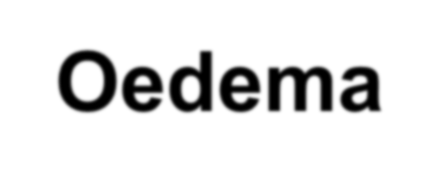 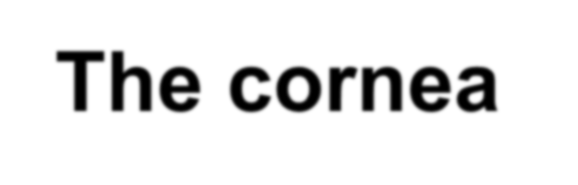 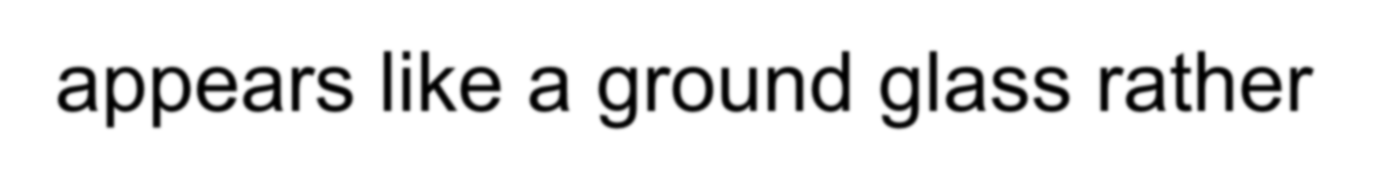 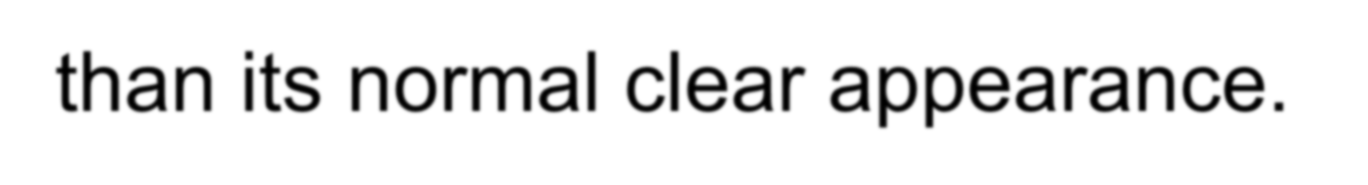 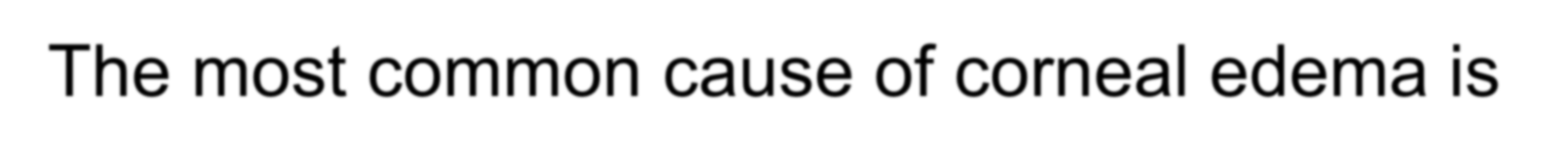 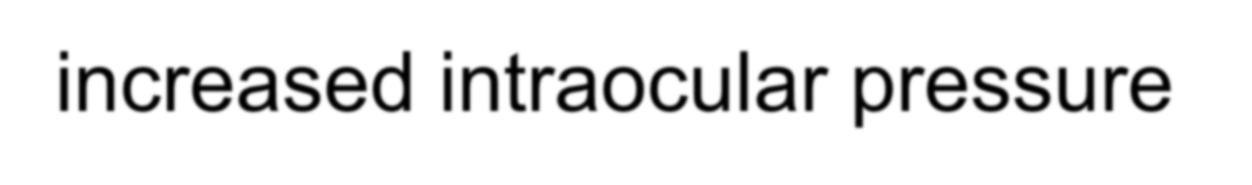 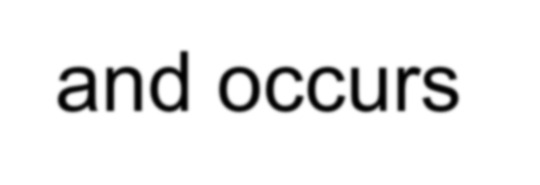 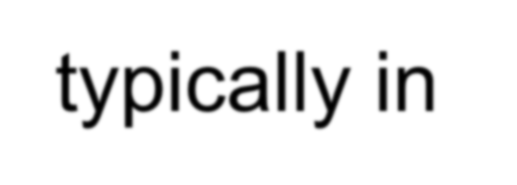 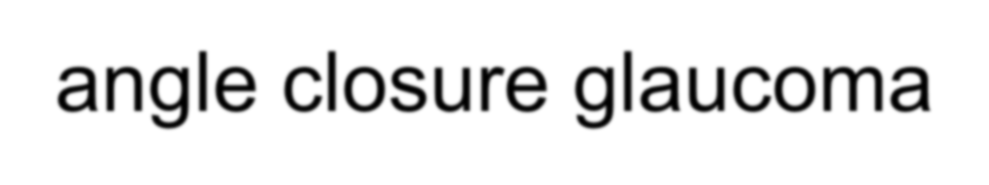 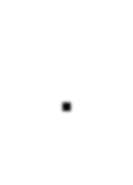 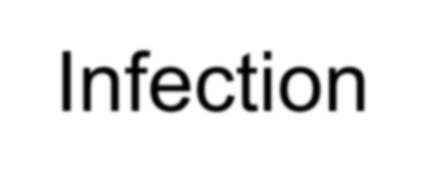 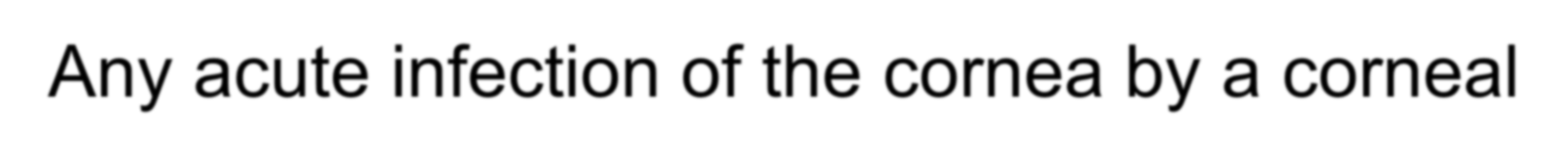 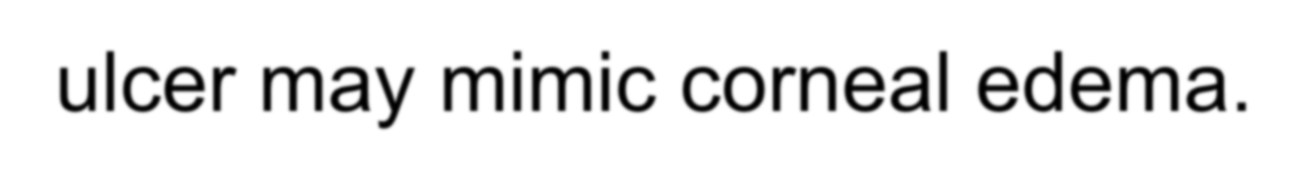 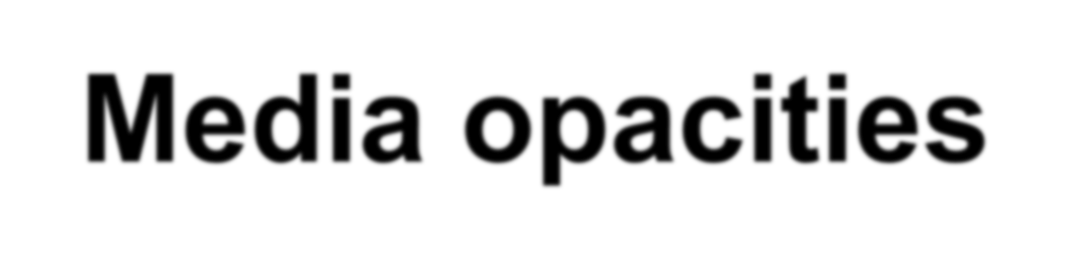 Media opacities
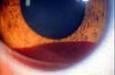 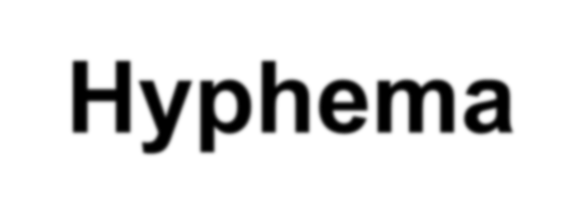 Hyphema
Hyphema is blood in the anterior  chamber
The hyphema is a direct consequence of  blunt trauma to a normal eye.
However, it can occur with tumors,  diabetes,intraocular surgery and chronic  inflammation which all cause  neovascularization.
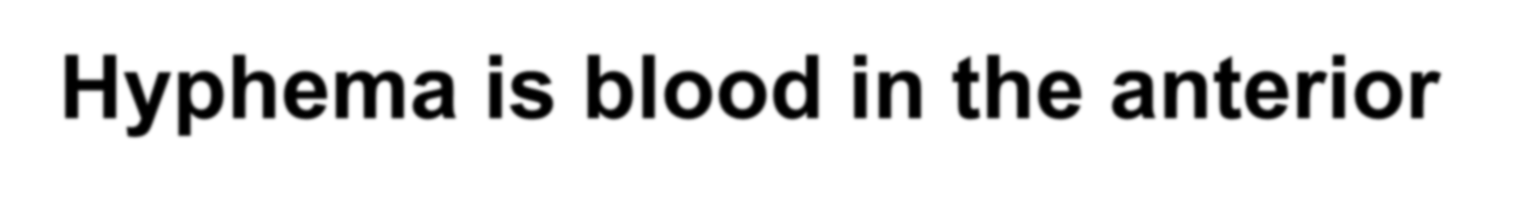 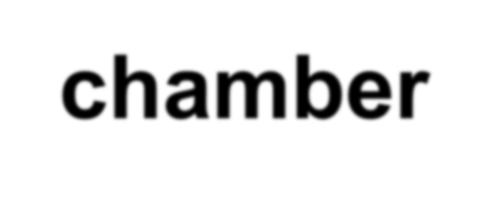 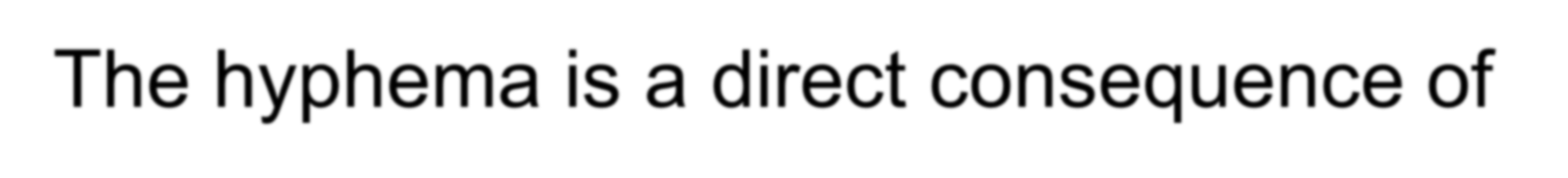 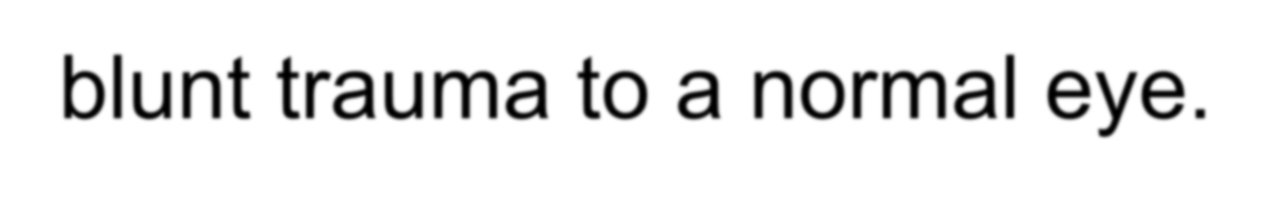 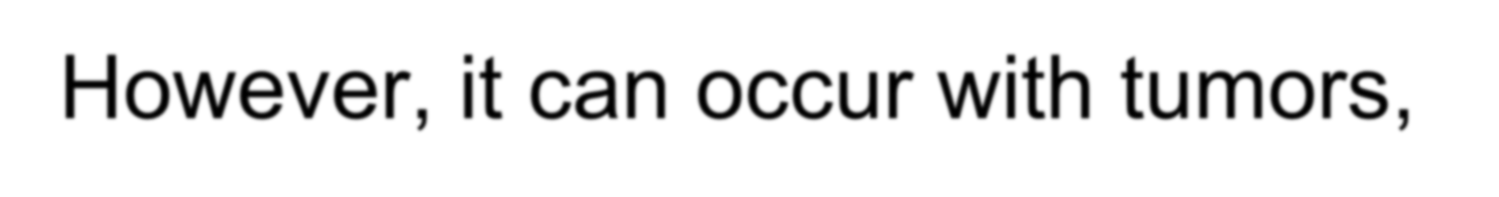 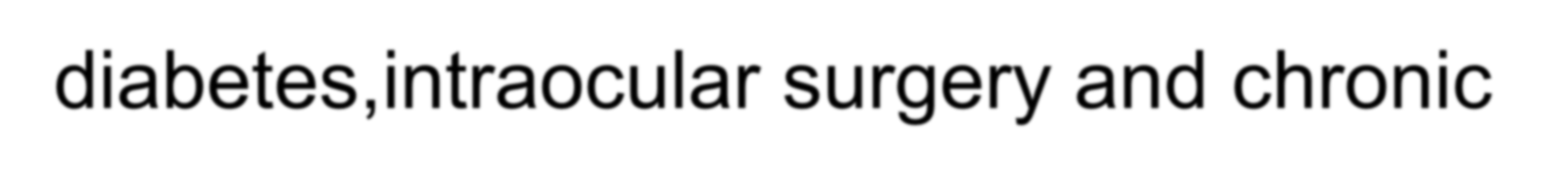 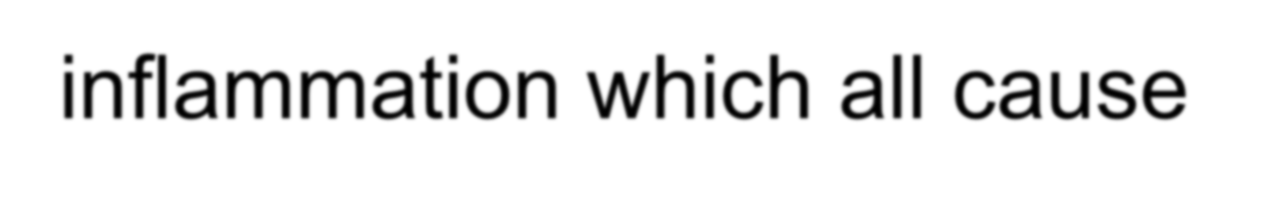 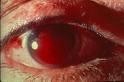 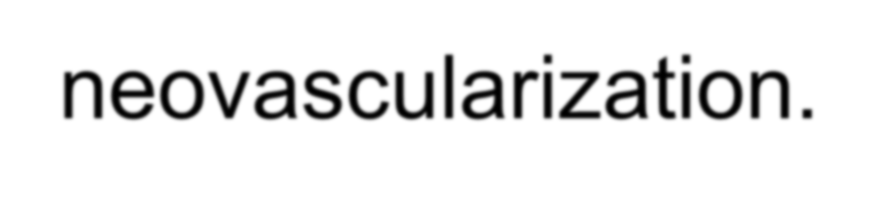 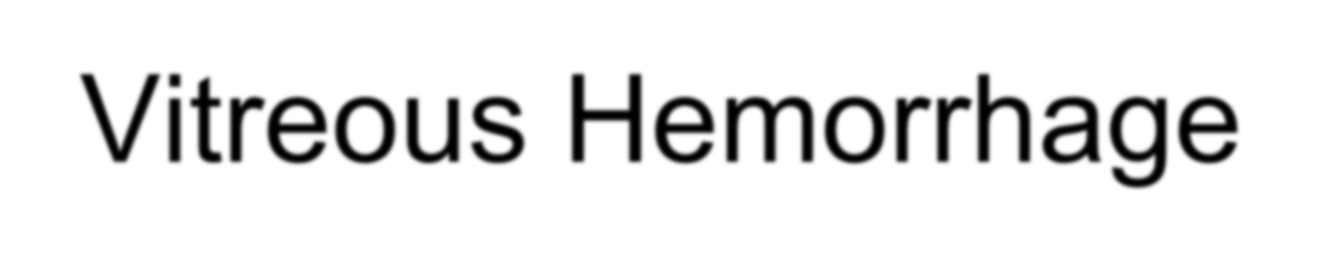 Vitreous Hemorrhage
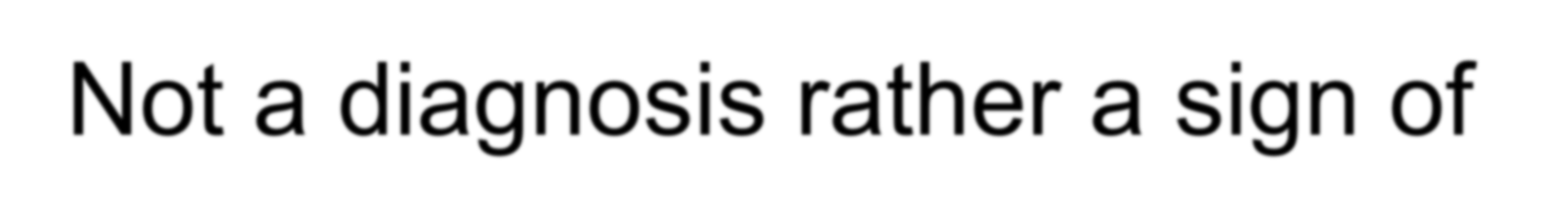 Not a diagnosis rather a sign of  many diseases
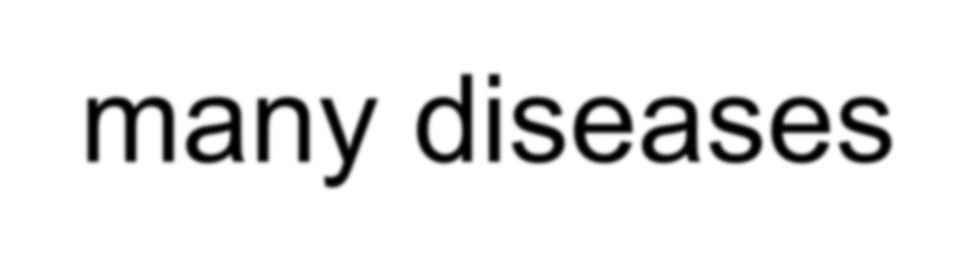 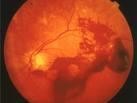 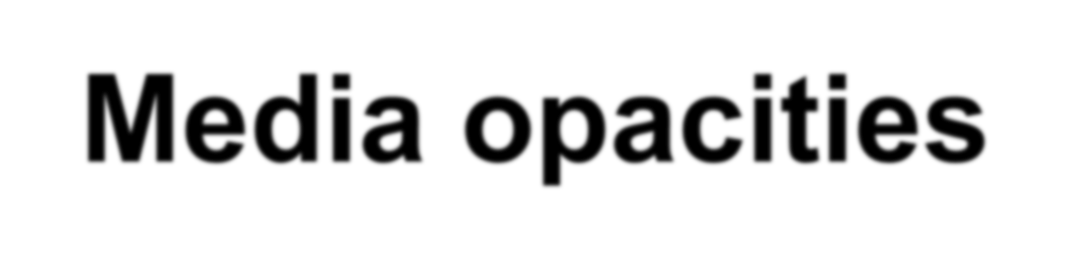 Media opacities
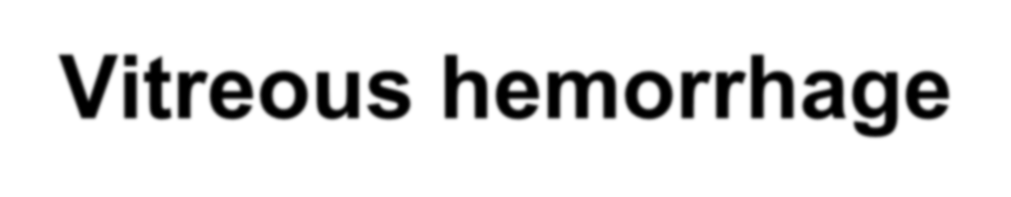 Vitreous hemorrhage
Any bleeding into vitreous will also reduce the visual  acuity.
after trauma, seen in diabetics or after a retinal vein  occlusion and it may also accompany  subarachnoid hemorrhage.
If you cannot appreciate a red reflex with an  ophthalmoscope and the lens appears clear, you  should suspect a vitreous hemorrhage.
The diagnosis is confirmed with slit lamp  examination through a dilated pupil.
B scan is important.
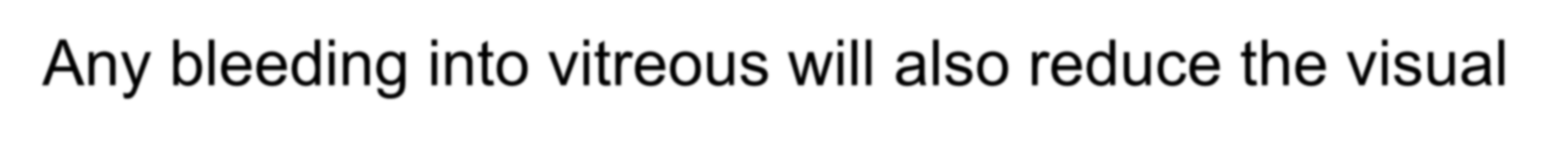 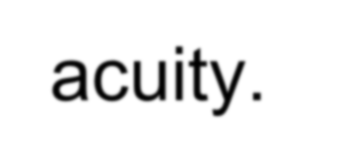 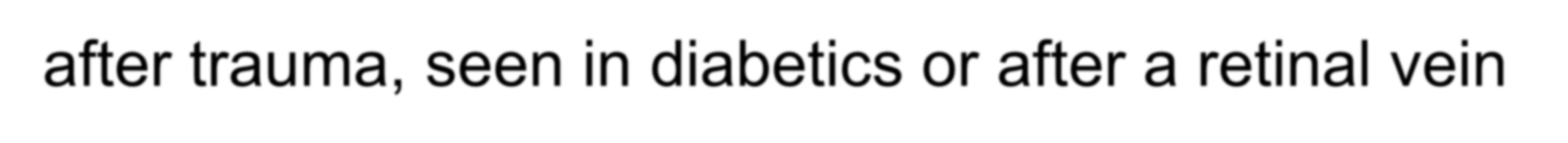 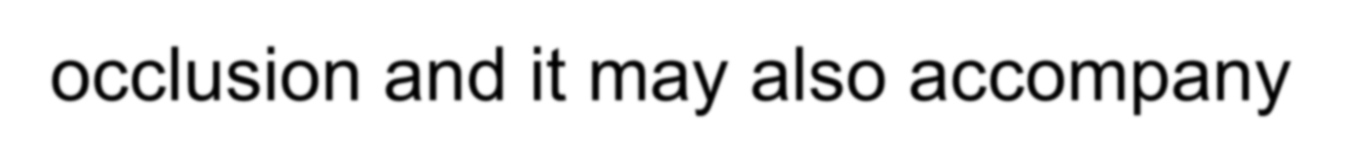 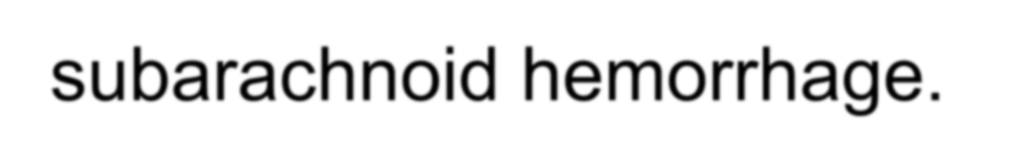 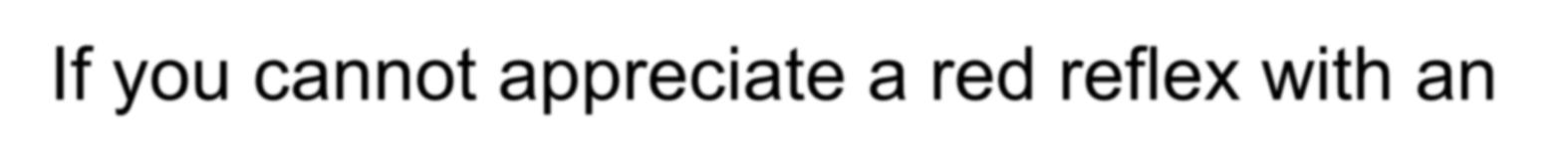 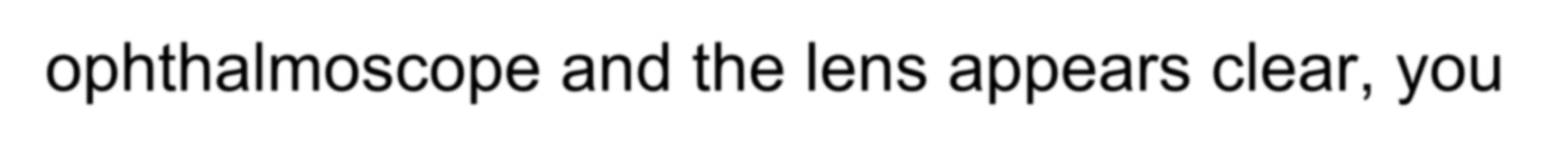 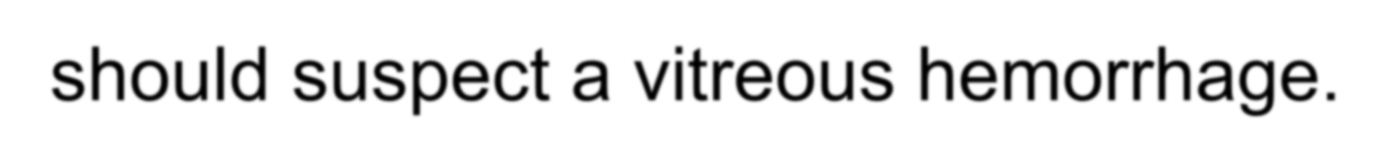 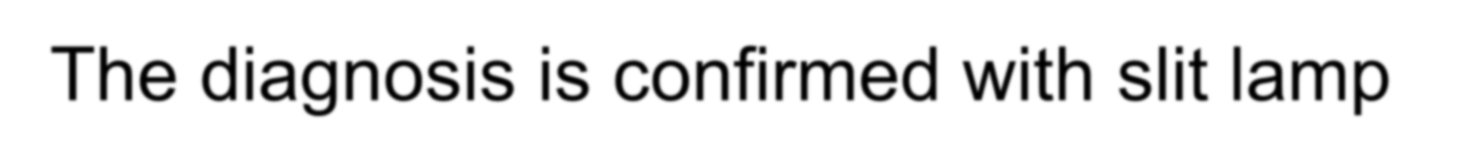 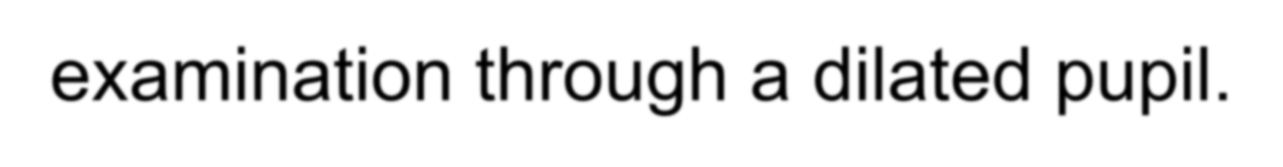 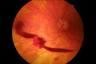 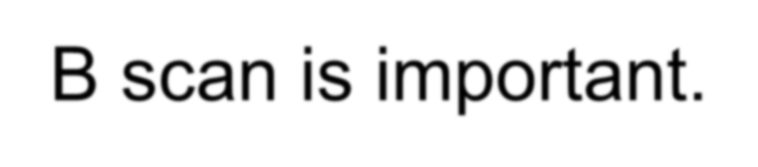 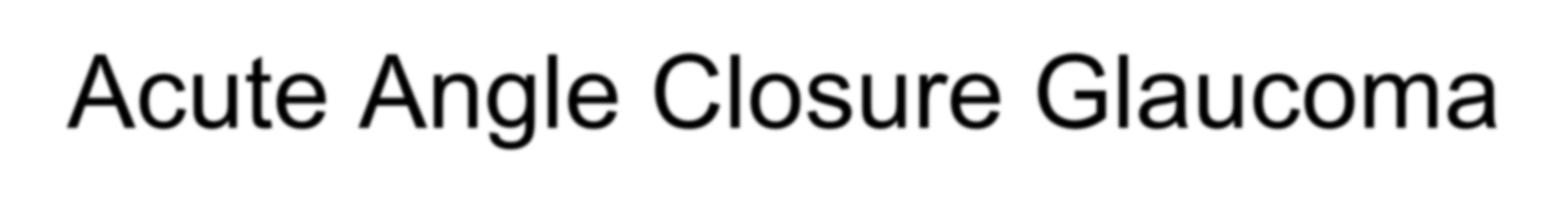 Acute Angle Closure Glaucoma
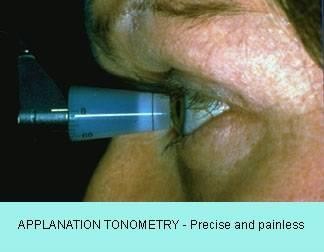 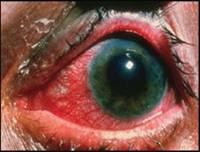 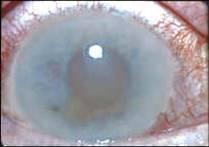 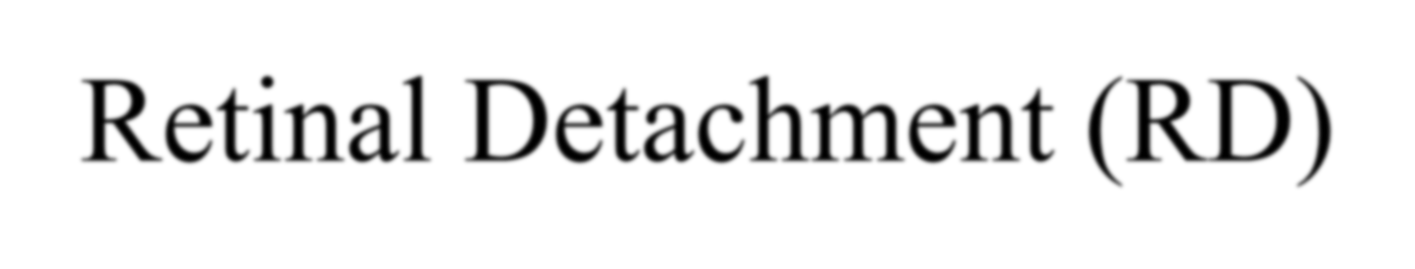 Retinal Detachment (RD)
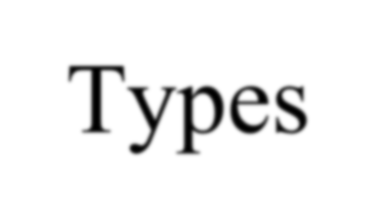 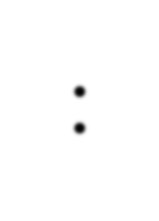 Types:
Rhegmatogenous RD.
Traction RD.
Exudative RD.
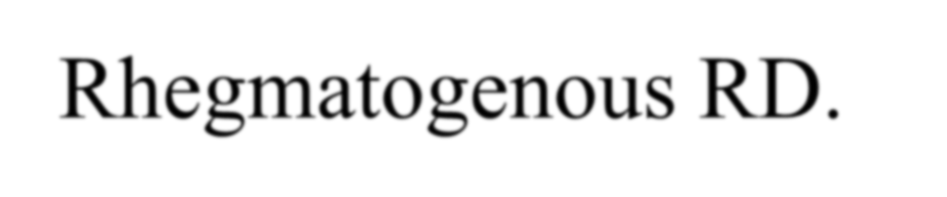 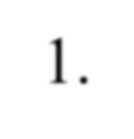 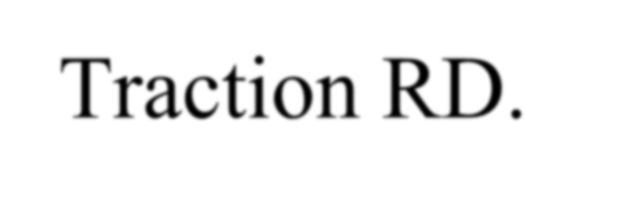 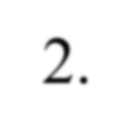 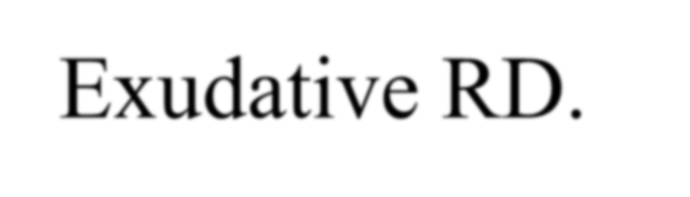 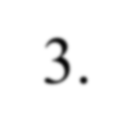 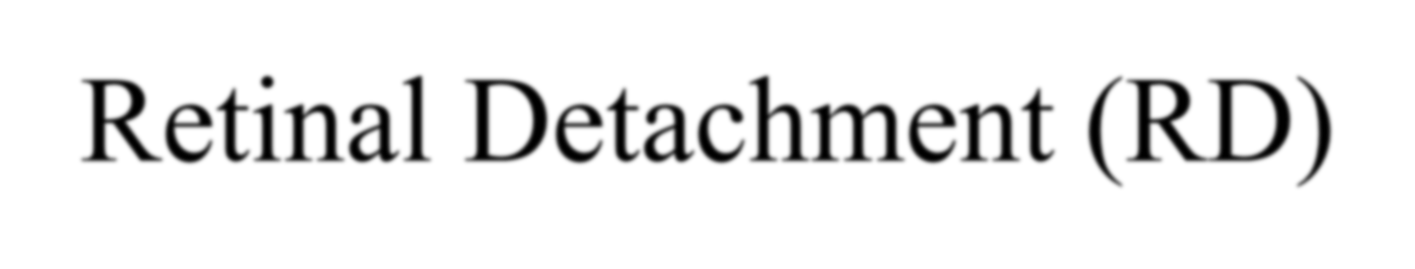 Retinal Detachment (RD)
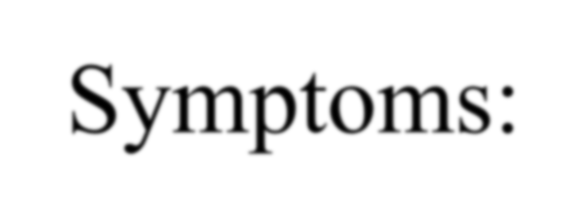 Symptoms:
Flashes
Prodromal
Floaters
VF loss – curtain-like.
Sudden, painless loss of vision.
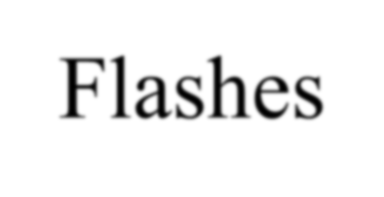 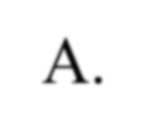 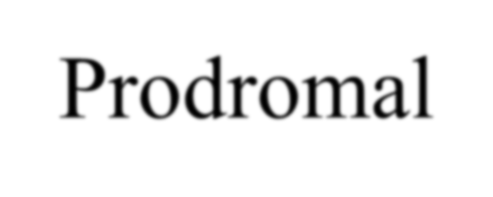 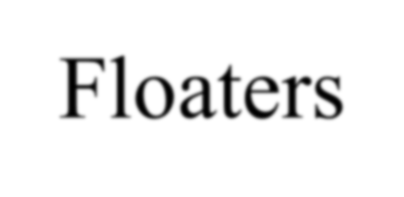 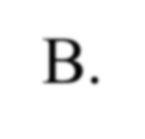 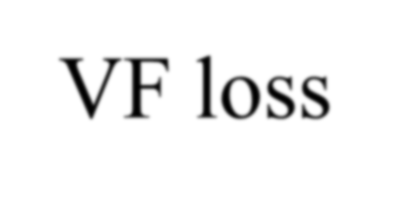 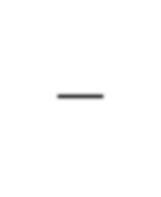 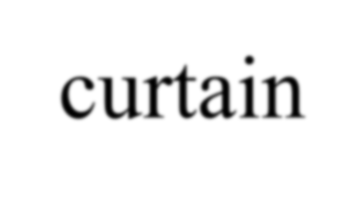 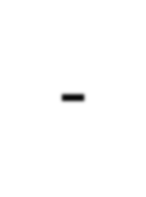 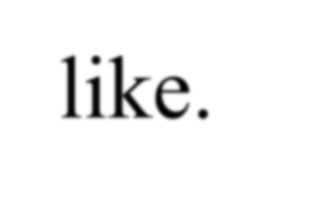 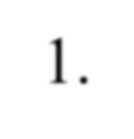 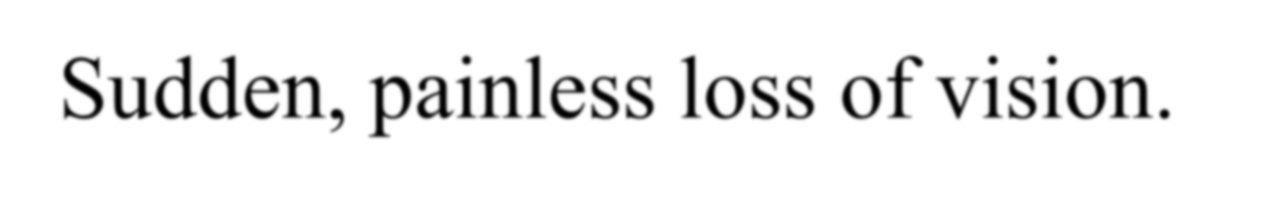 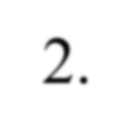 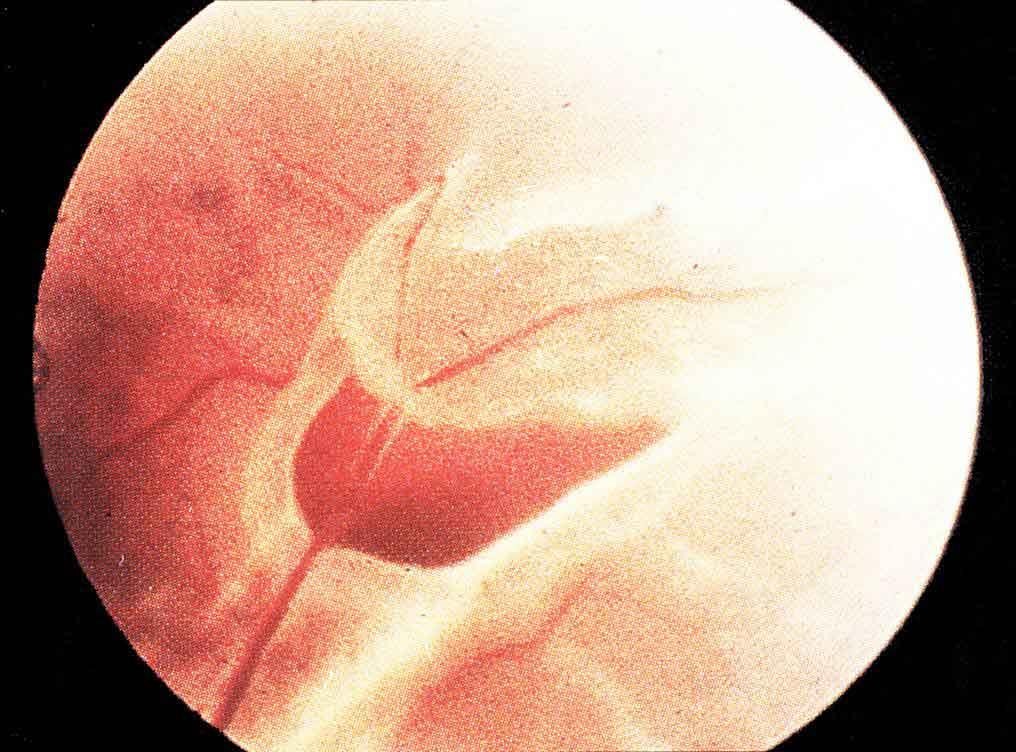 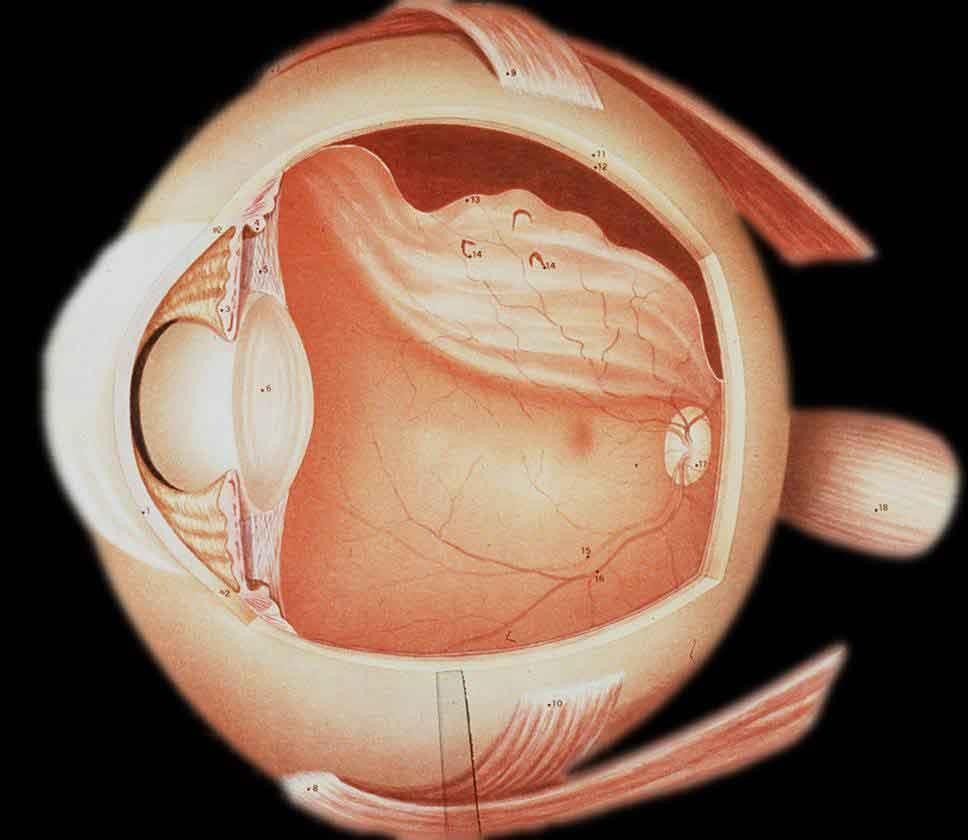 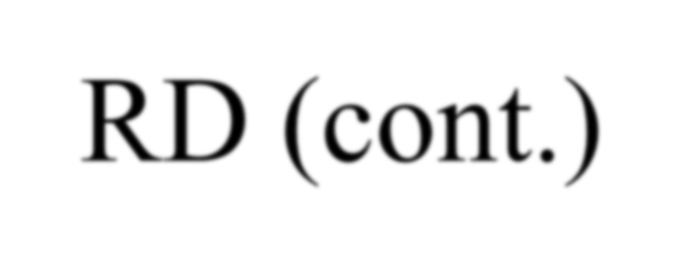 RD (cont.)
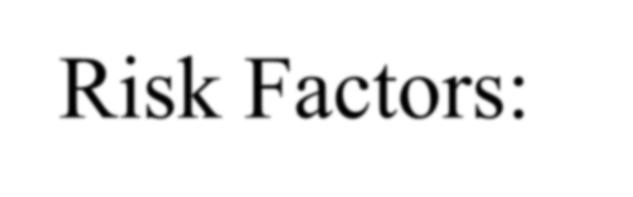 Risk Factors:
Peripheral retinal degenerations
- e.g. lattice degeneration, retinal tufts…etc.
High myopia.
Aphakia.
Trauma.
H/O RD.
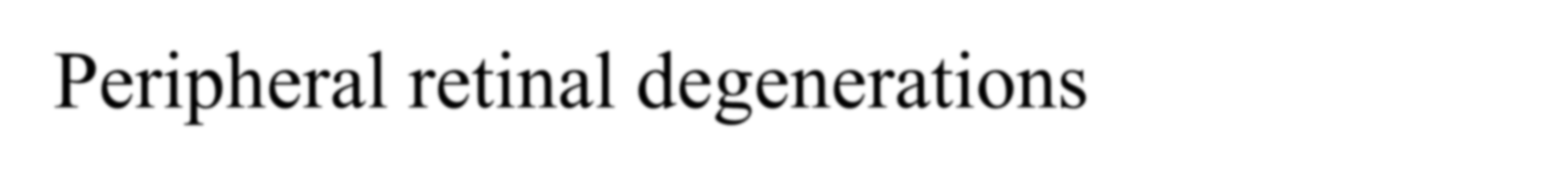 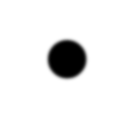 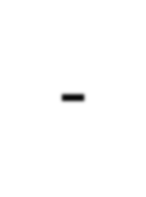 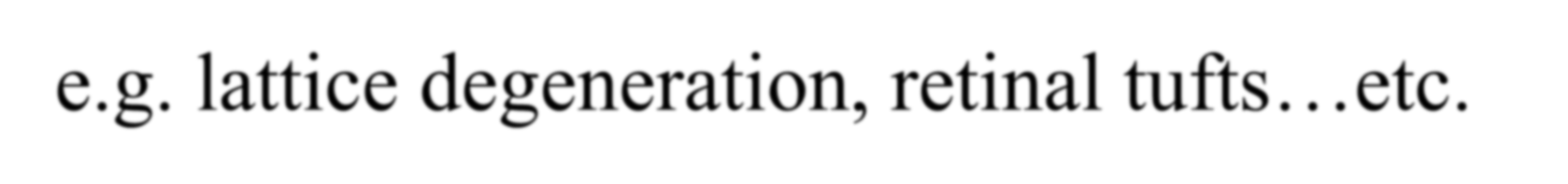 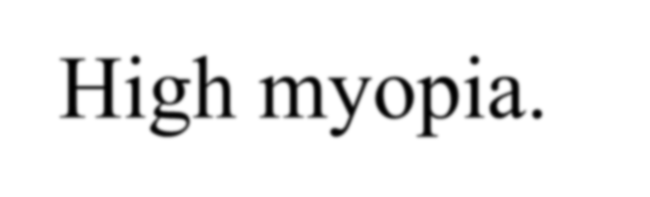 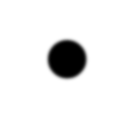 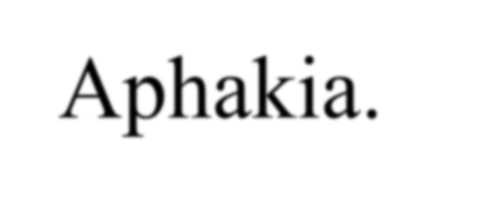 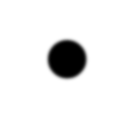 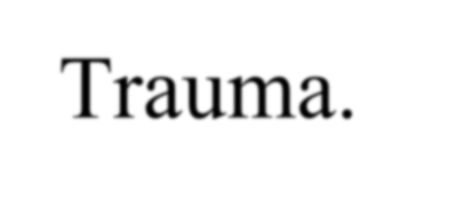 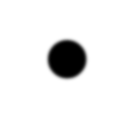 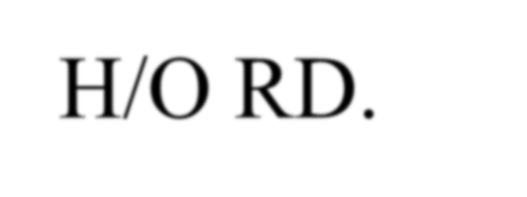 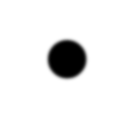 Retinal vascular occlusion  Retinal vein occlusion
ophthalmoscopes picture of disc swelling,  venous engorgement, cotton wool spots and  diffuse retinal hemorrhages like blood and  thunder.
Loss of vision may be severe.
There is no generally accepted acute  management. Central retinal vein occlusion is  not a true ophthalmic emergency
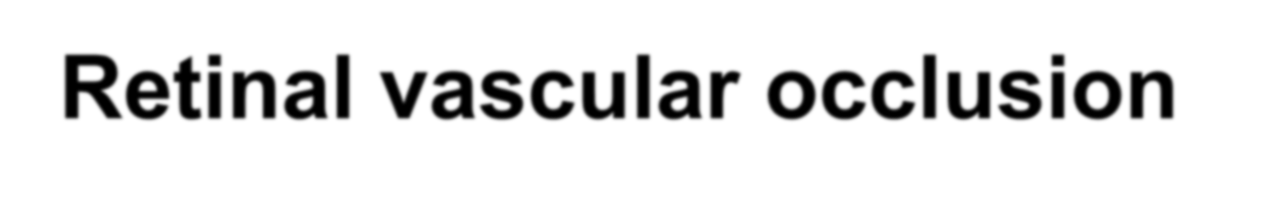 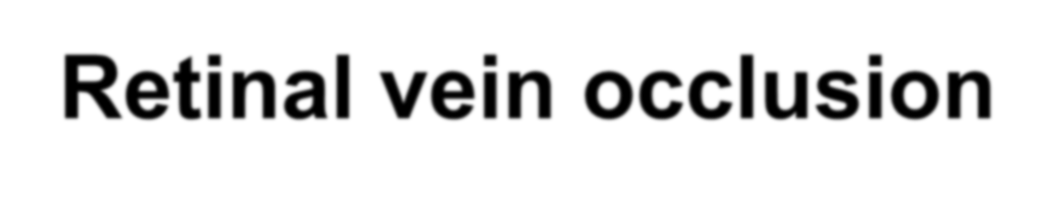 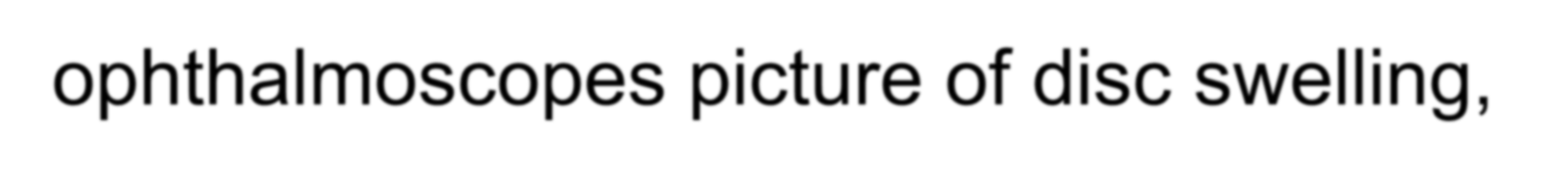 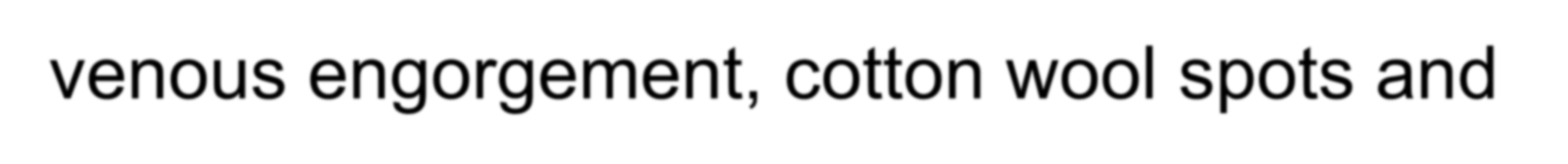 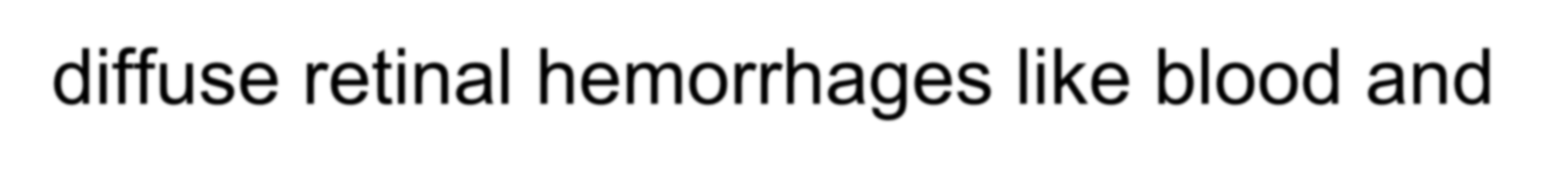 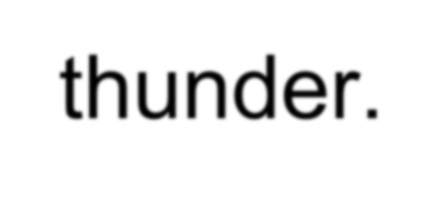 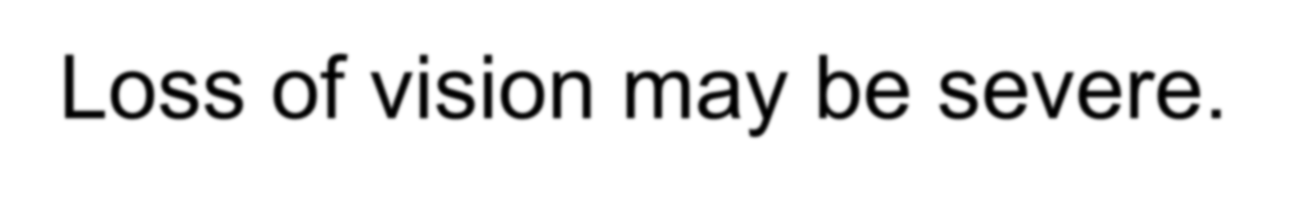 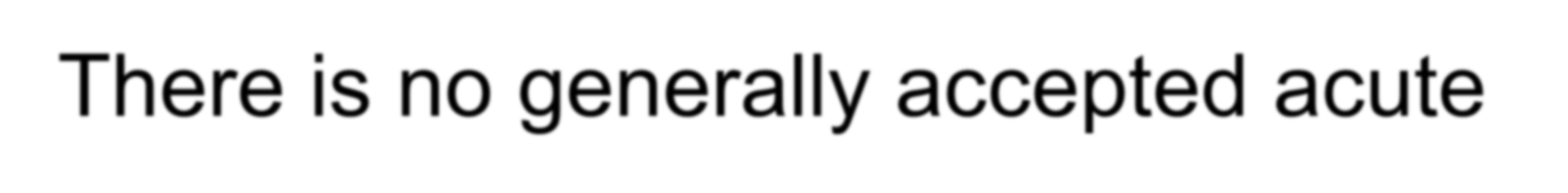 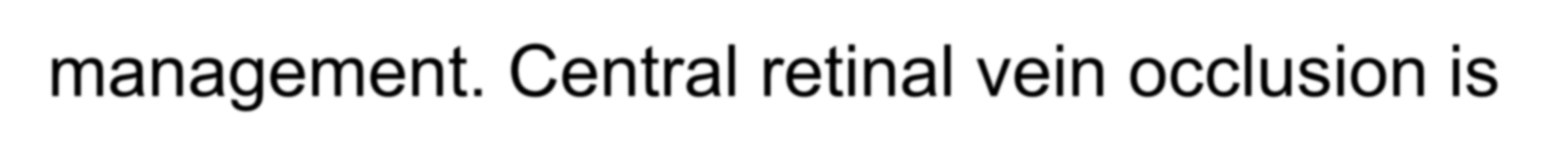 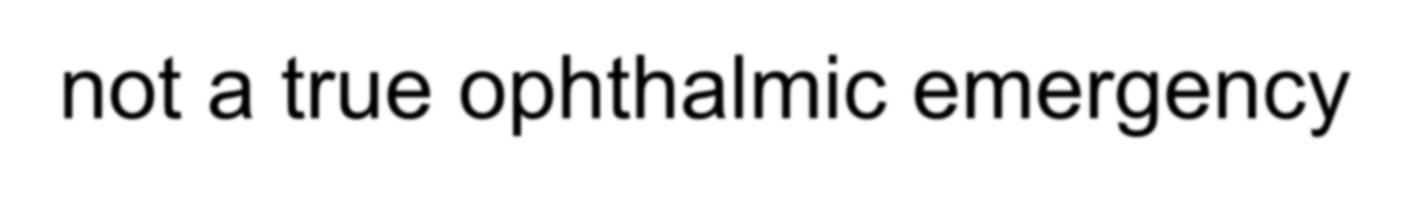 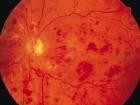 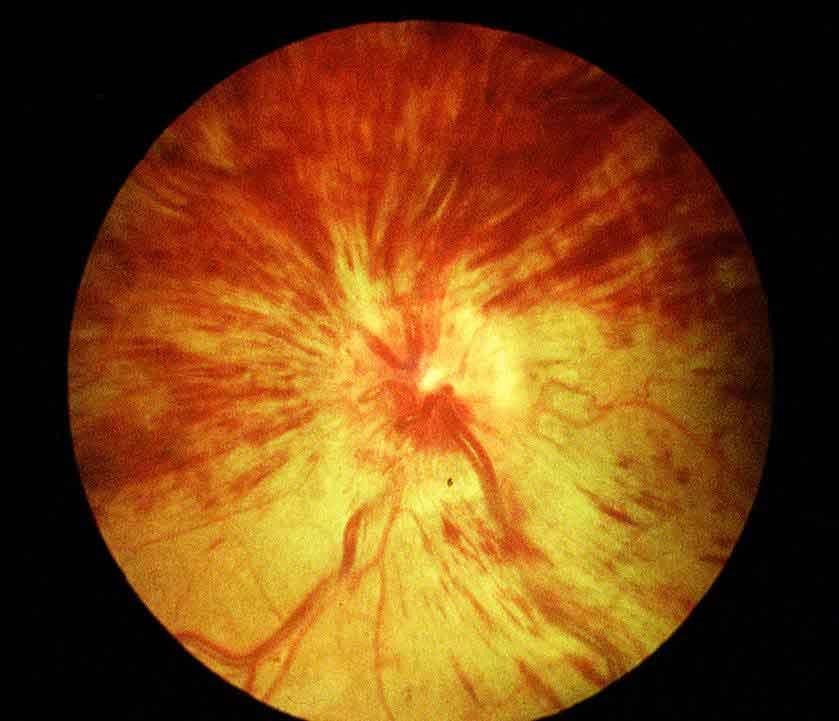 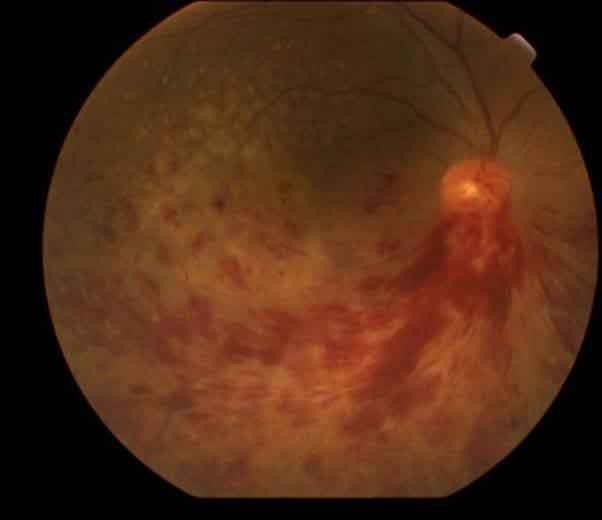 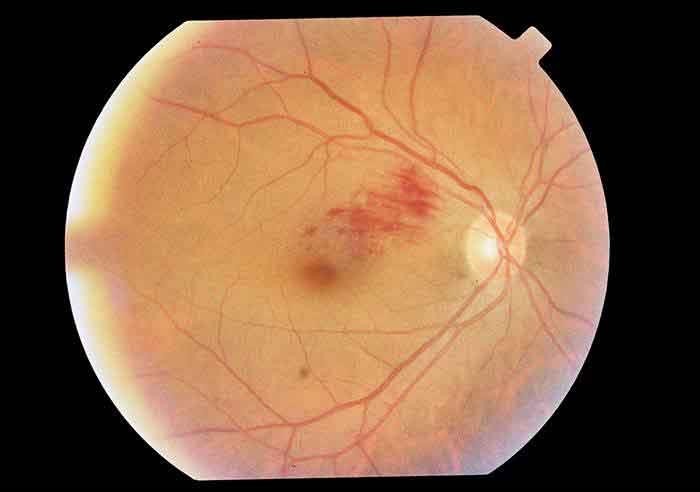 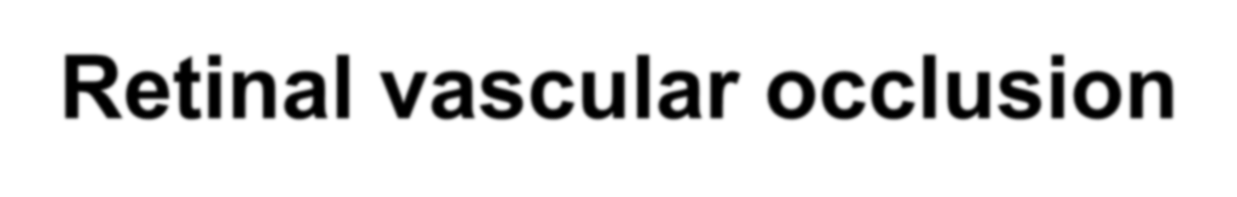 Retinal vascular occlusion
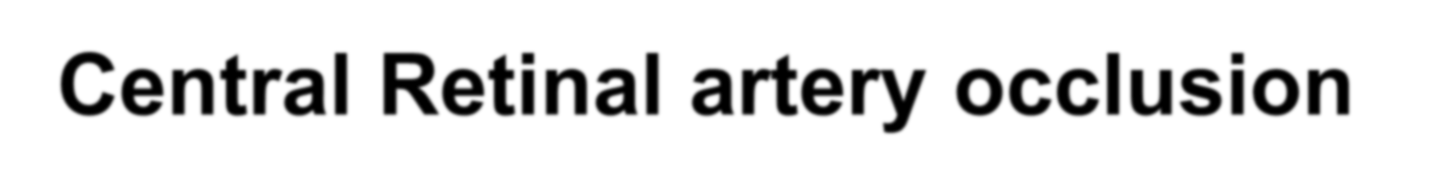 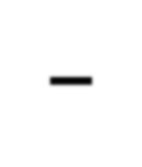 Central Retinal artery occlusion –
A sudden, painless and often complete visual loss  may indicate central retinal artery occlusion.
Several hours after a central retinal artery occlusion,  the inner layer of the retina becomes opalescent.
A cherry red spot is seen due to the pallor of the  perifoveal retina in contrast to the normal color of  the fovea.
A chronic cherry red spot is also a feature of the  storage diseases such as Tay-Sachs Pick diseas  disease and Niemann-Pick disease.
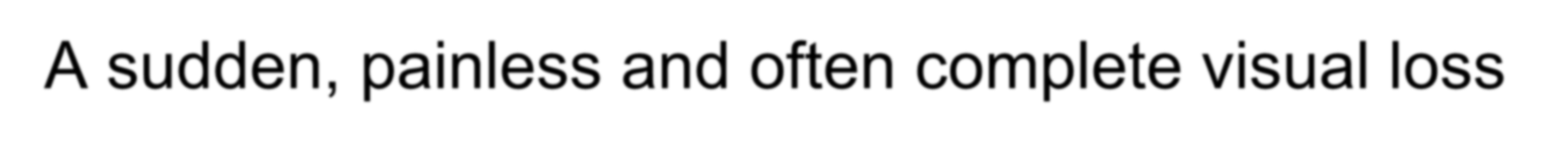 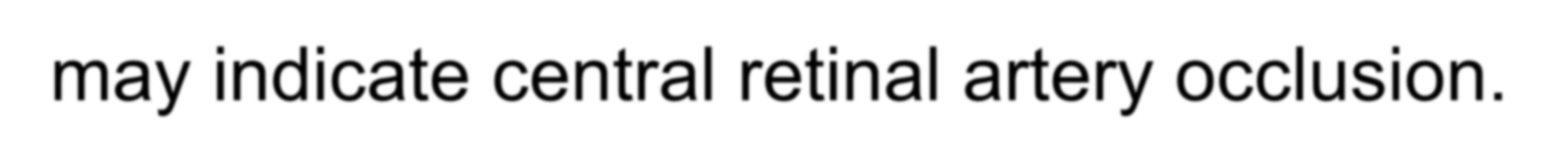 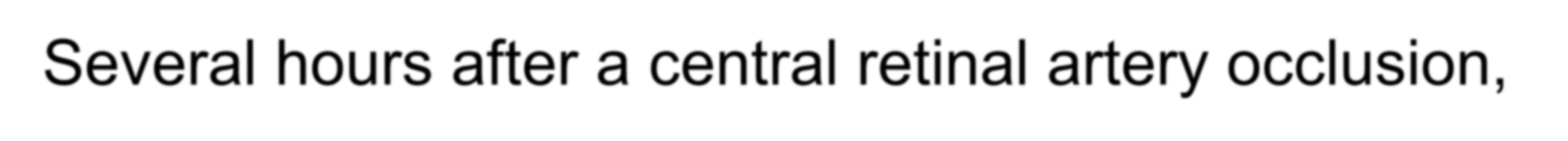 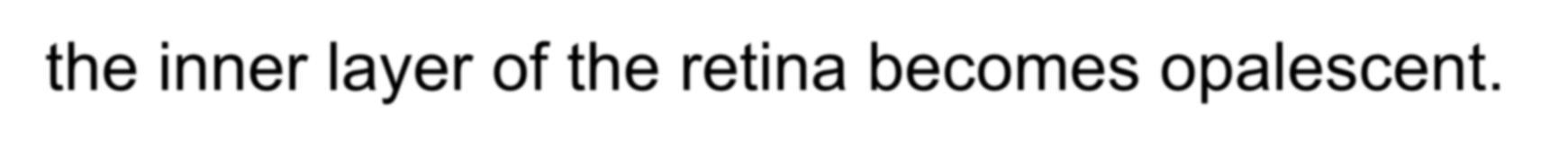 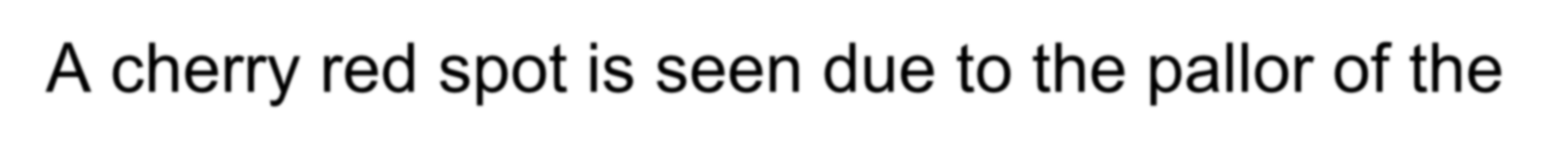 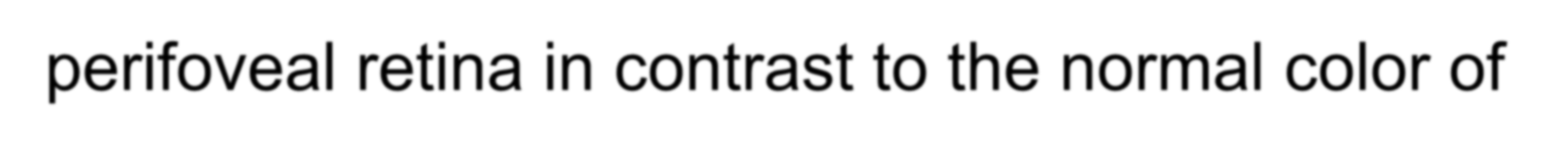 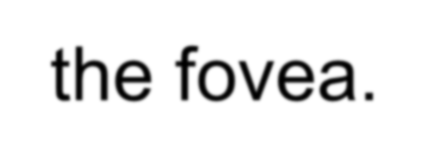 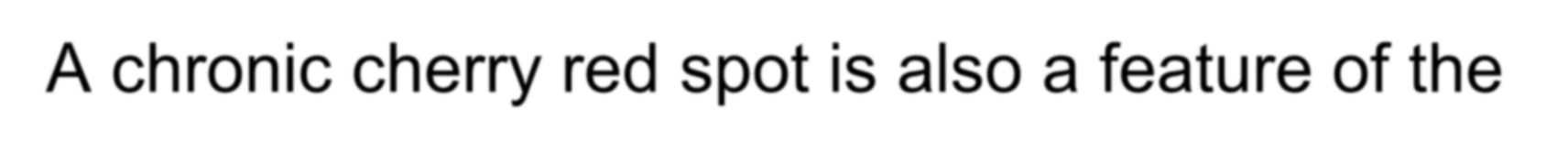 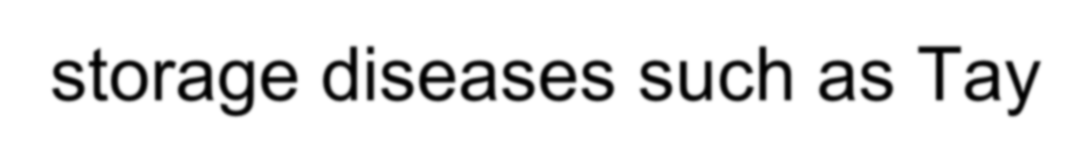 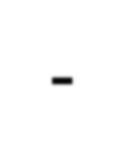 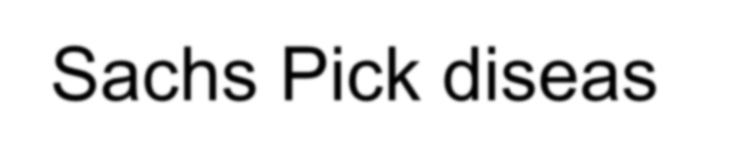 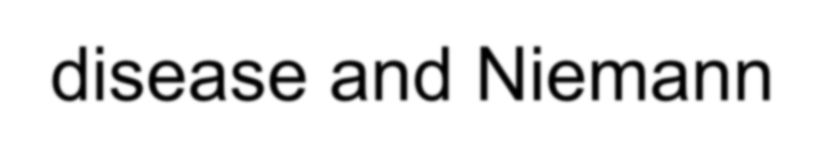 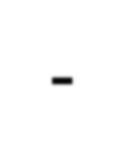 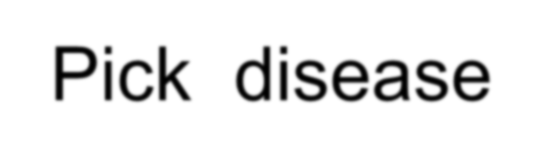 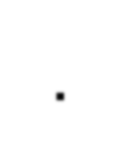 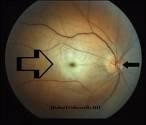 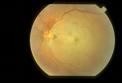 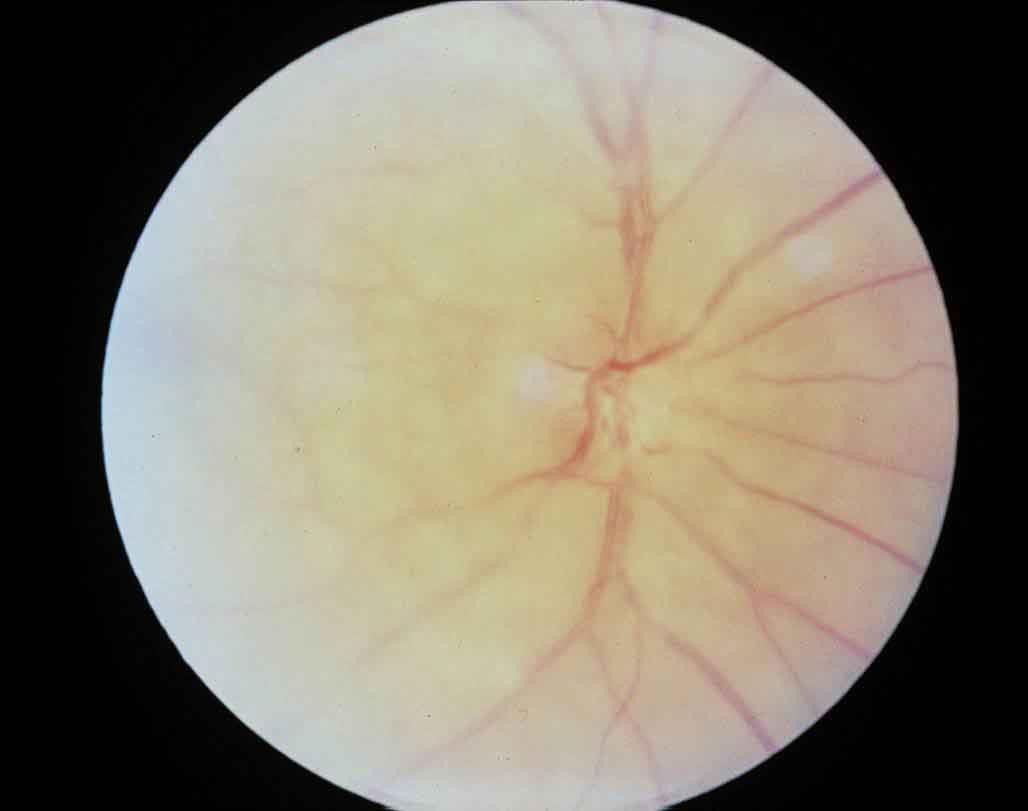 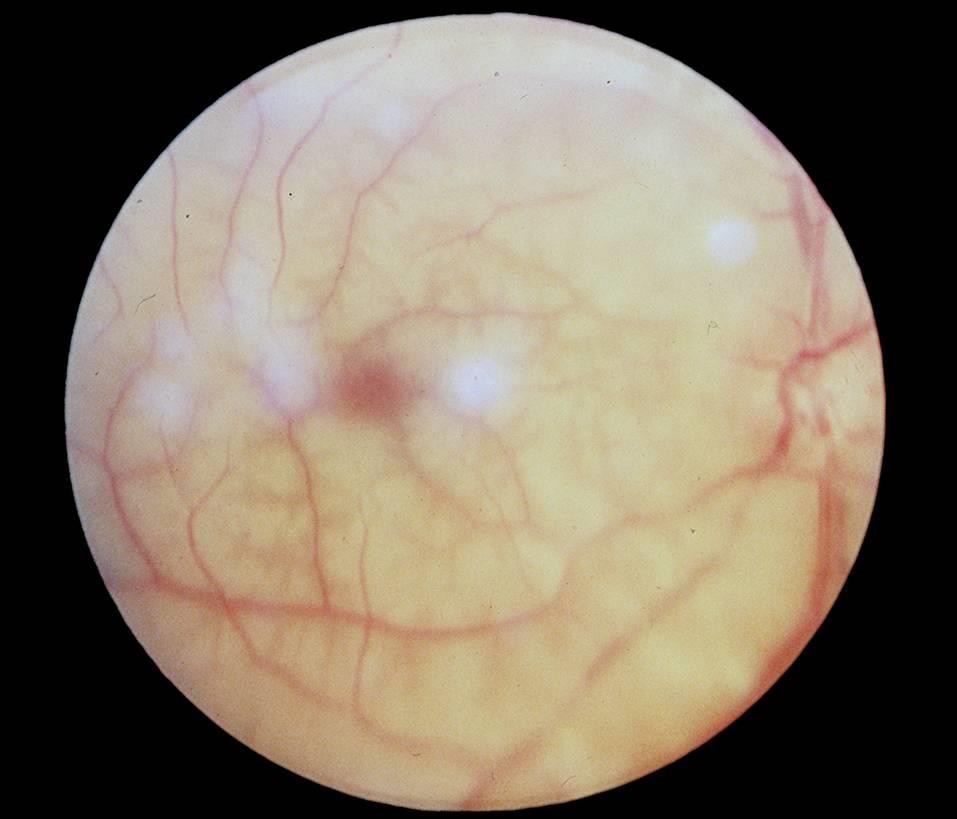 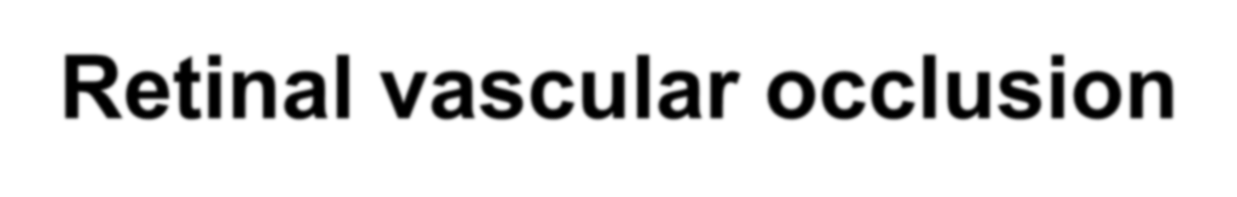 Retinal vascular occlusion
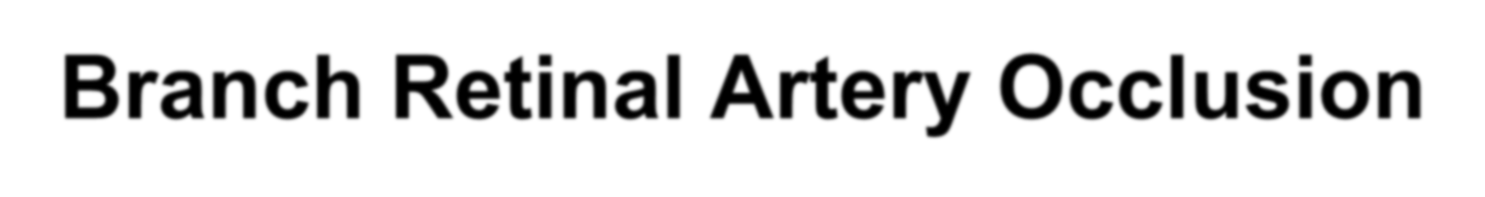 Branch Retinal Artery Occlusion
when only a branch of the central retinal  artery is occluded, vision is only partially lost.
This is more likely to be the result of an emboli  and the source of the emboli should be  sought.
If the visual acuity is affected, attempts should  be made to dislodge the emboli by ocular  massage.
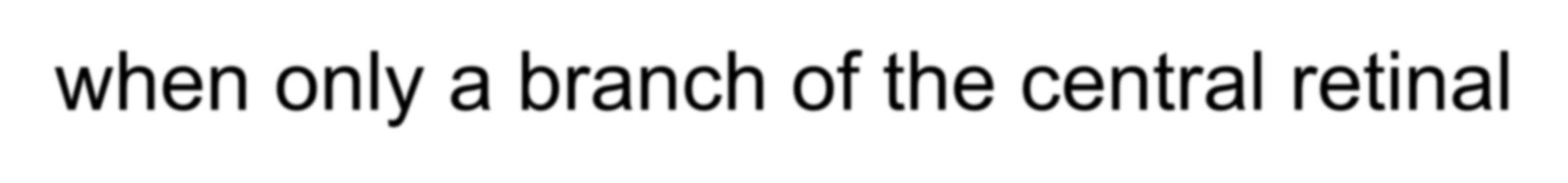 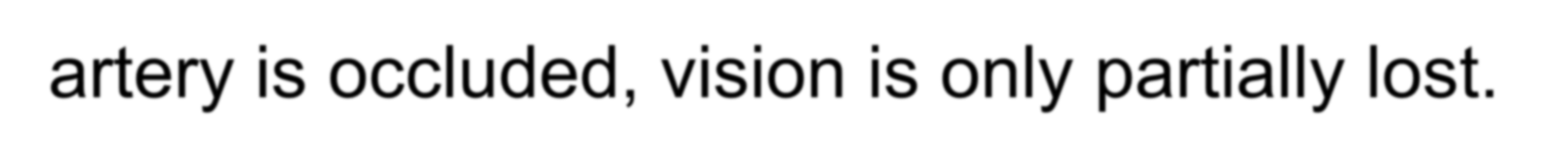 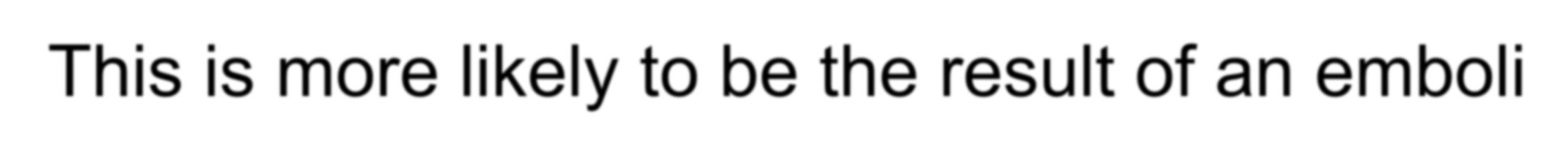 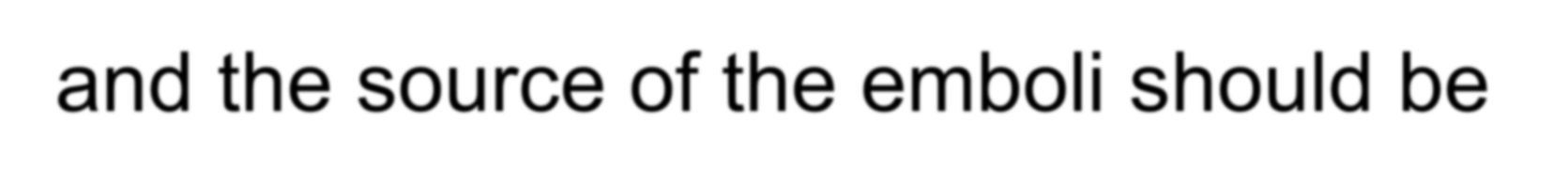 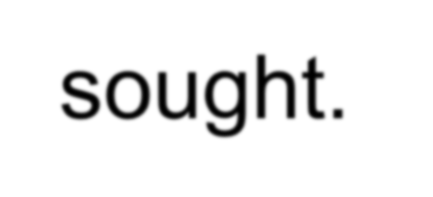 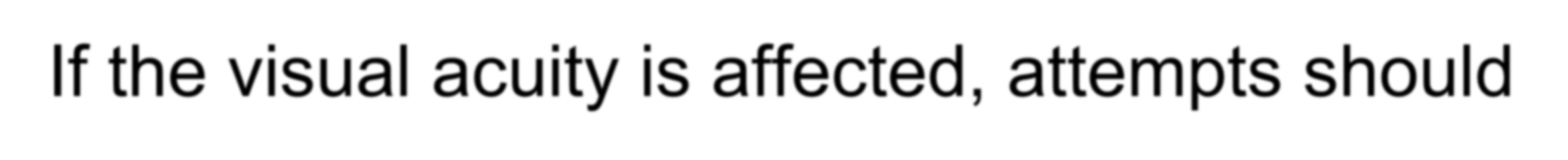 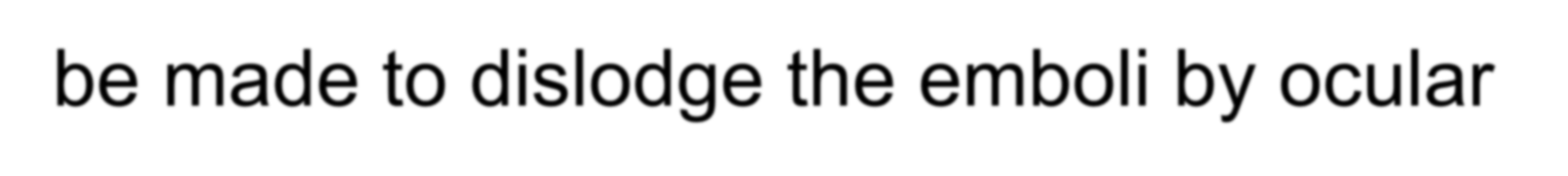 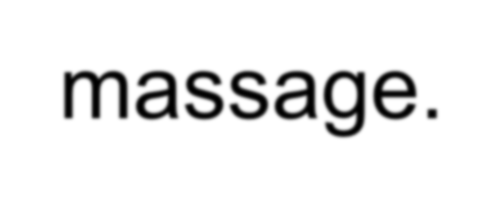 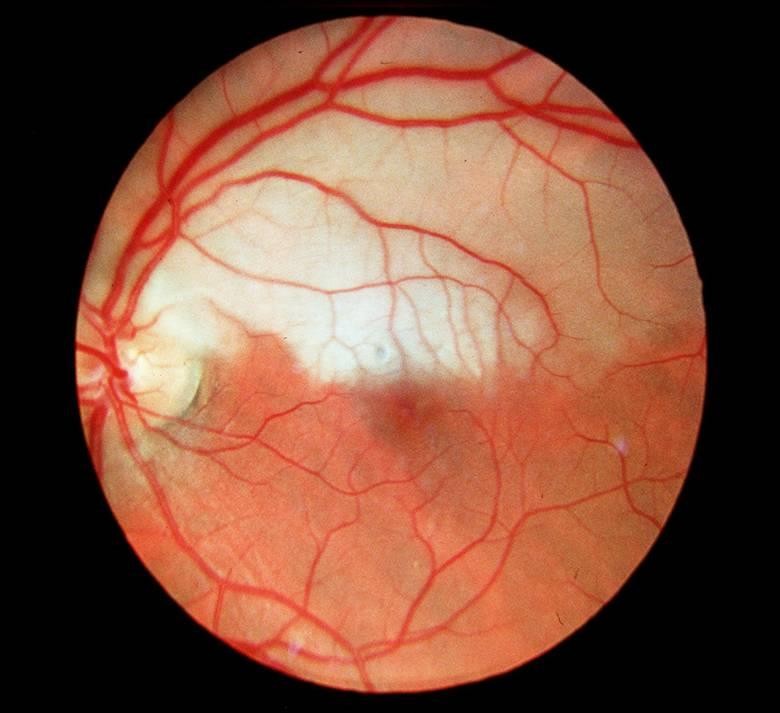 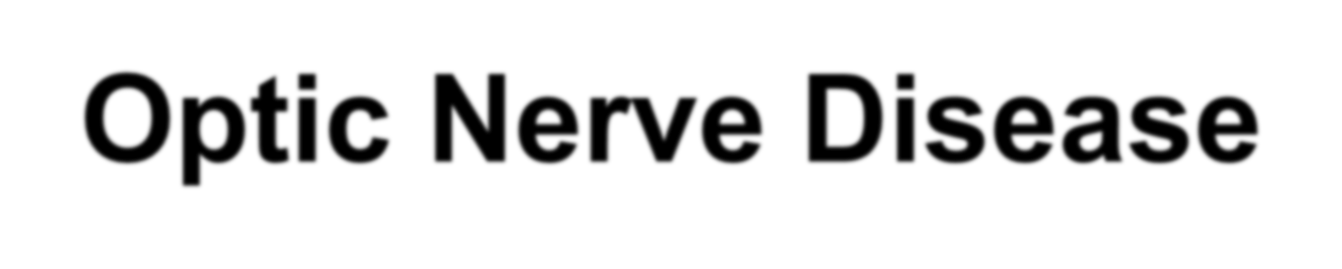 Optic Nerve Disease
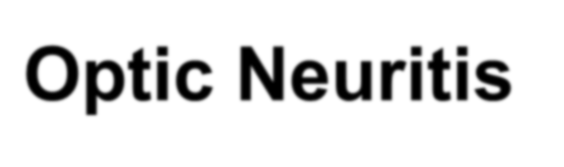 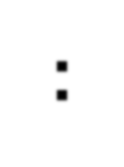 Optic Neuritis:
Optic Neuritis is inflammation of the optic nerve and is  usually idiopathic but maybe associated with multiple  sclerosis in a significant number of cases.
The visual acuity is markedly reduced and an afferent  pupillary defect is present.
The optic disc initially appears hyperemic and swollen.  The visual acuity usually recovers;
however, repeated episodes of optic neuritis may lead to  permanent loss of vision.
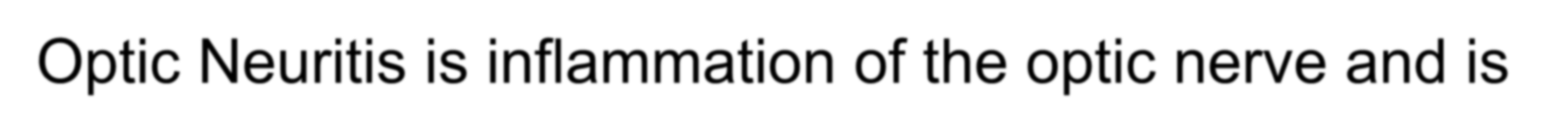 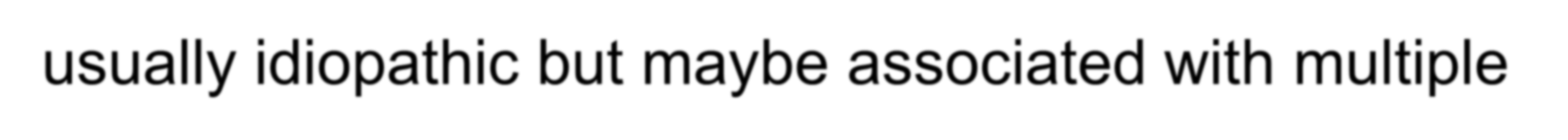 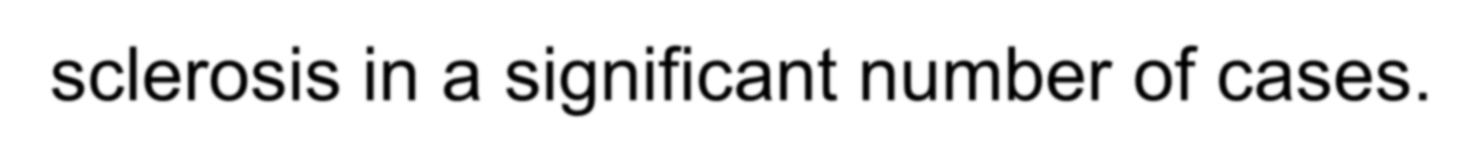 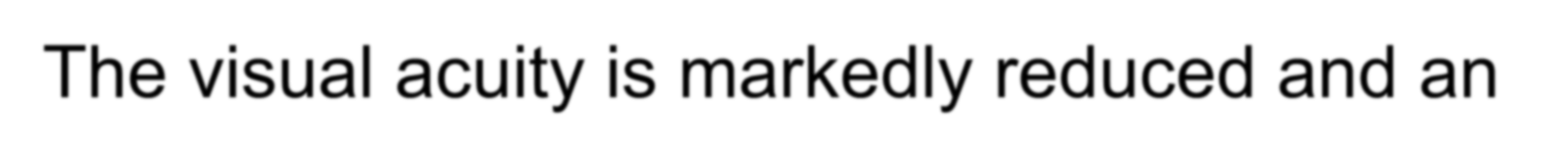 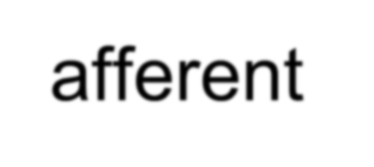 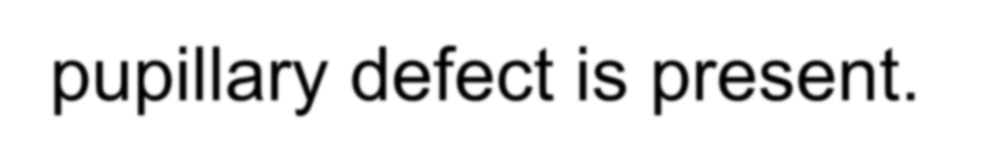 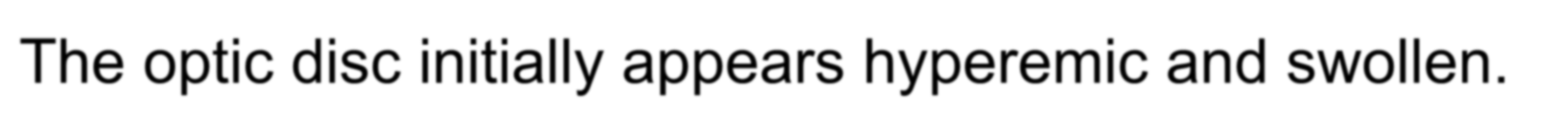 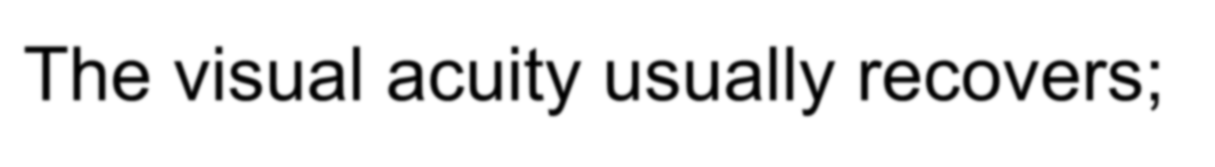 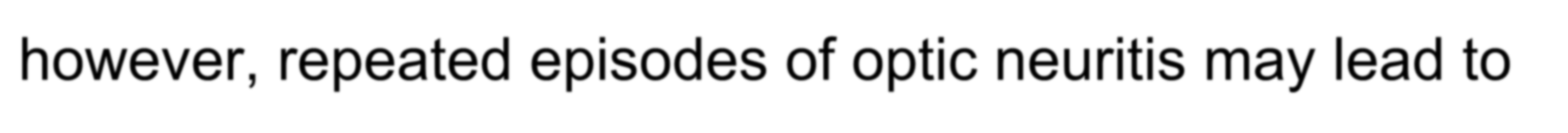 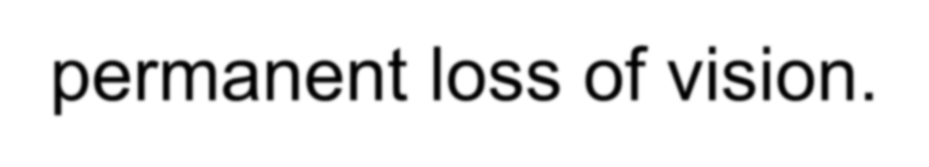 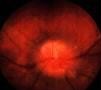 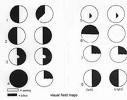 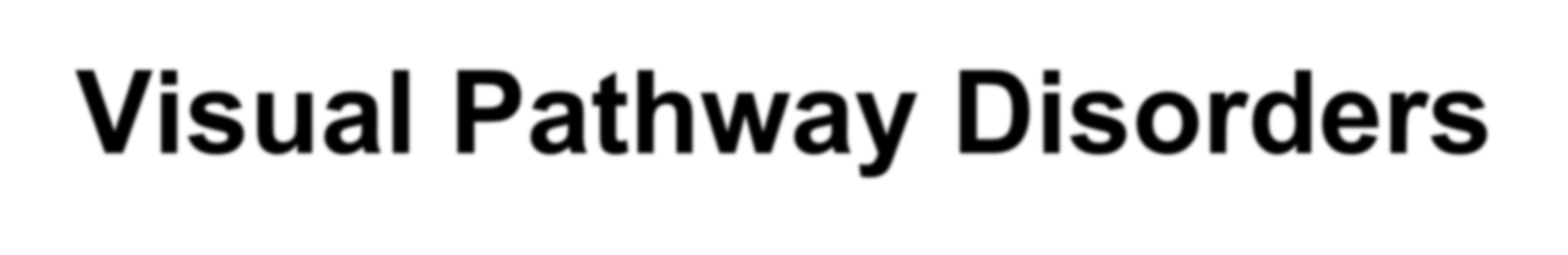 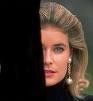 Visual Pathway Disorders
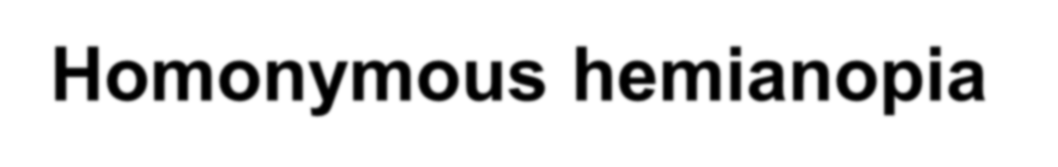 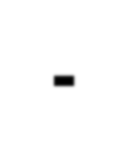 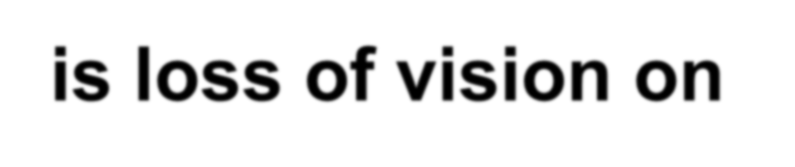 Homonymous hemianopia - is loss of vision on  one side of both visual fields
and may result from occlusion of one of the posterior  cerebral arteries with infarction of the occipital
lobe.
Other vascular abnormalities occurring in the  middle cerebral artery distribution may produce a  hemianopia, but usually other neurological signs
are prominent.
Any patient with a hemianopia needs at CT or  MRI to localize and identify the cause.
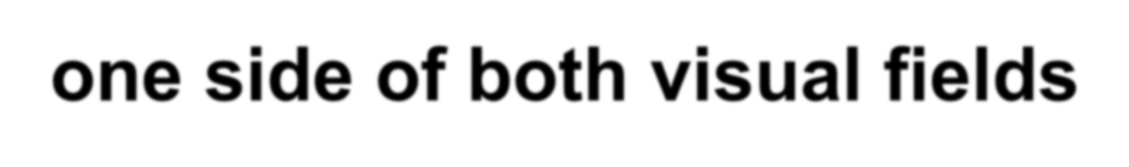 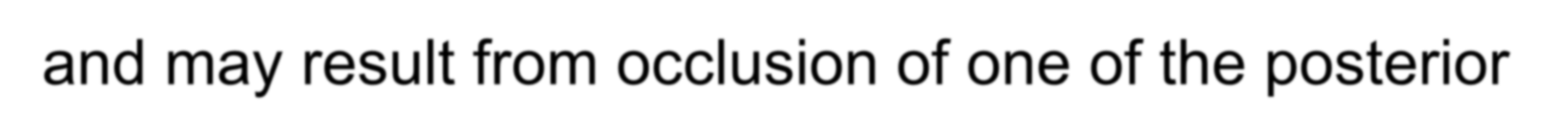 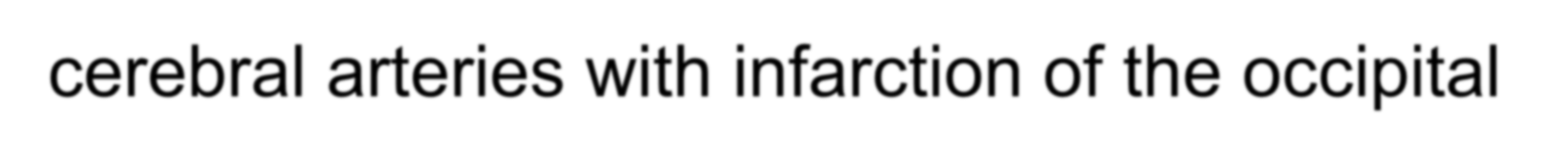 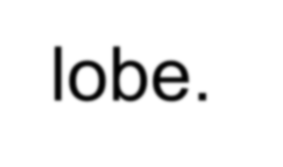 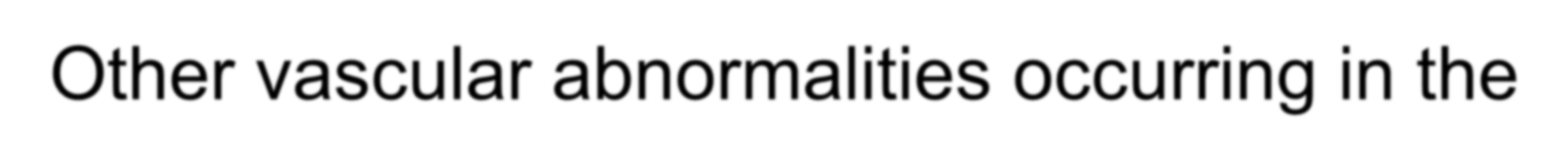 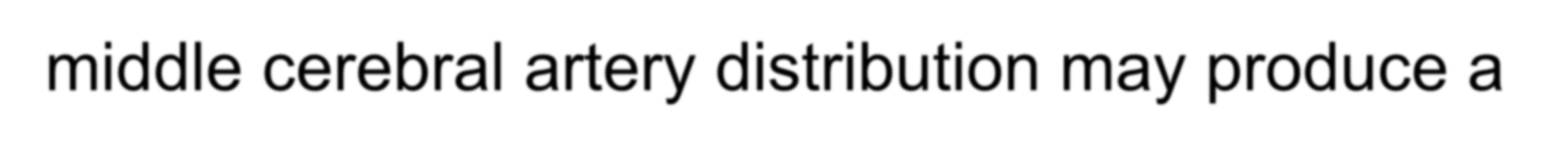 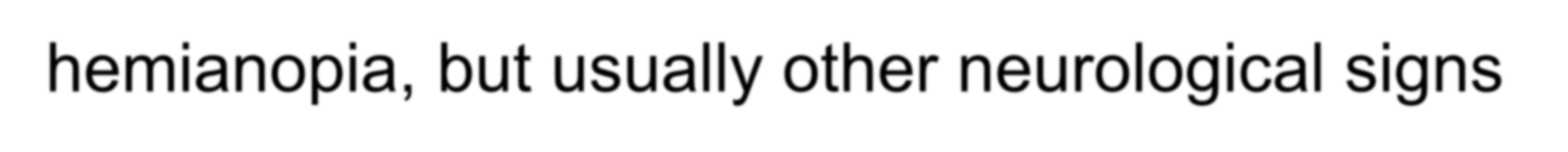 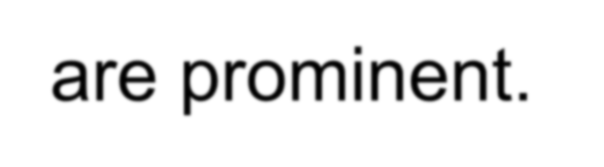 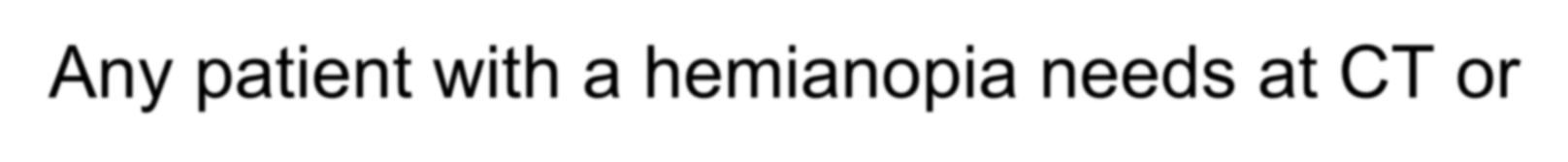 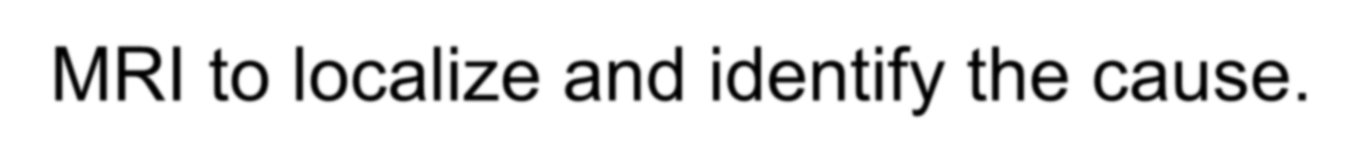 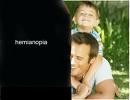 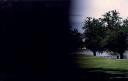 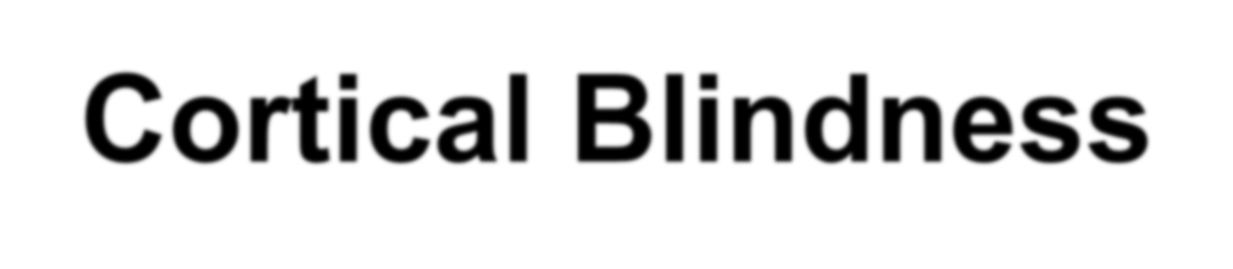 Cortical Blindness
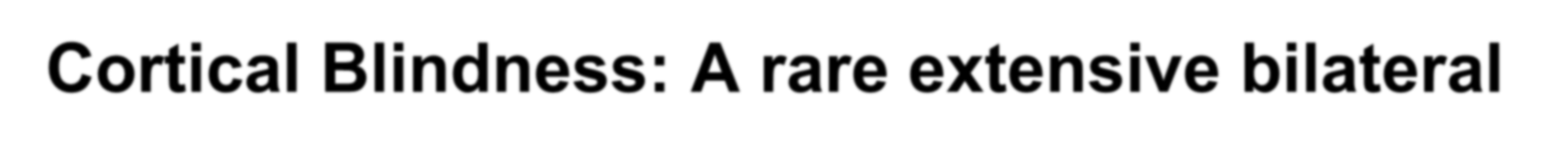 Cortical Blindness: A rare extensive bilateral  damage to the cerebral visual pathways results  in complete loss of Vision.
This condition is referred to as cortical, central or  cerebral blindness.
As the pathways serving the pupillary lights reflex  separate from those carrying visual information at  the level of the optic tracts, a patient who is  cortically blind has normal pupillary reactions.
Thus a patient with normal fundus examination along  with normal pupillary reactions,most likely has  cortical blindness..
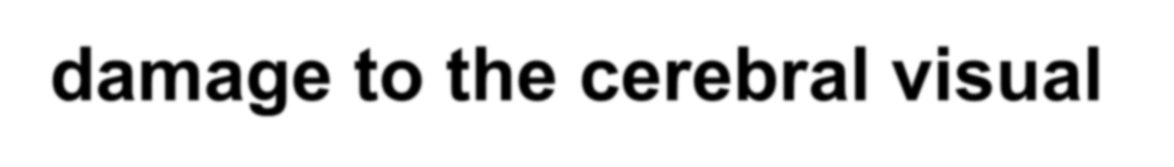 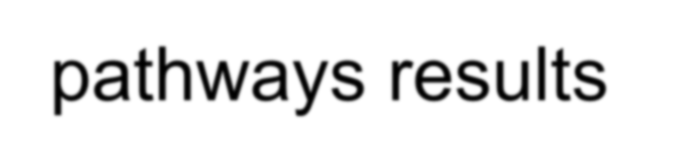 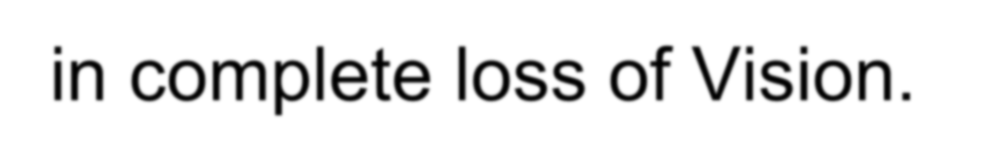 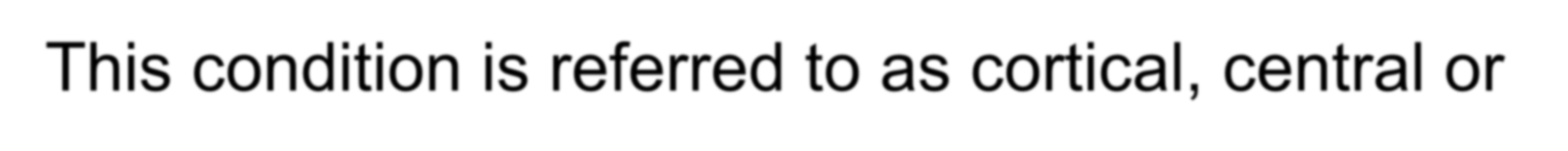 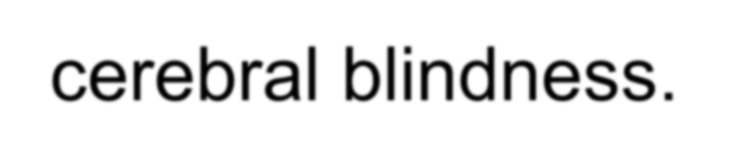 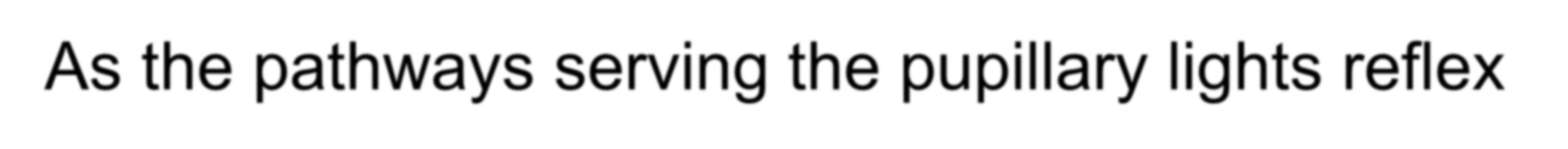 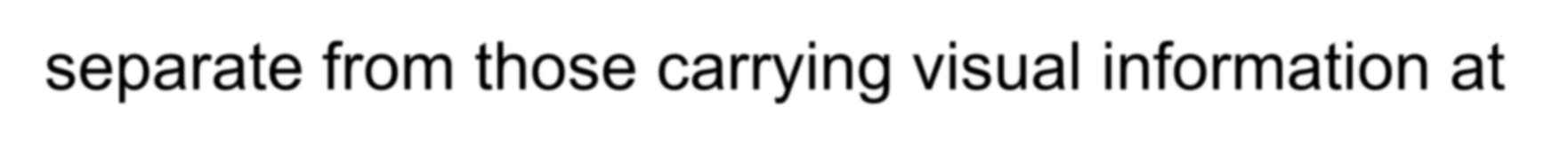 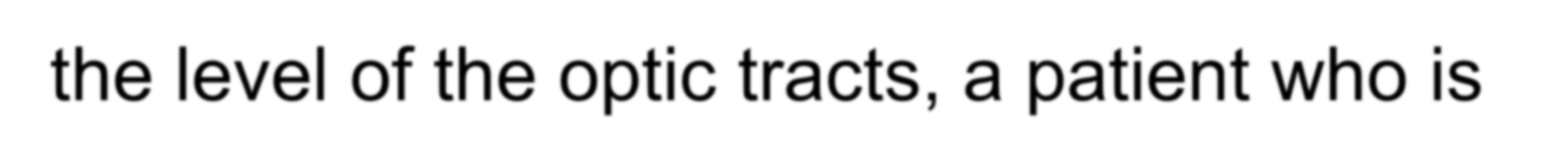 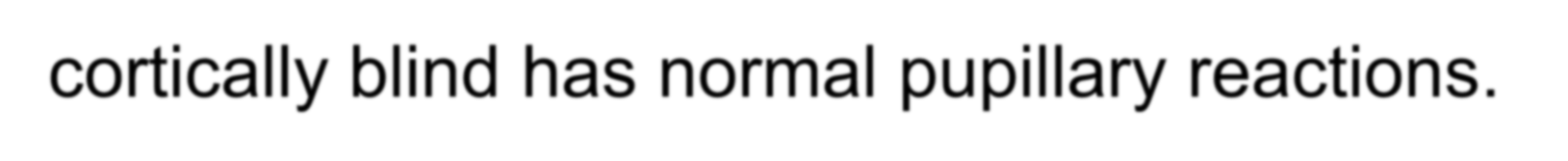 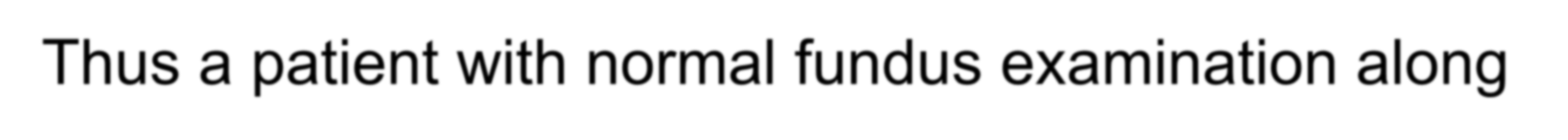 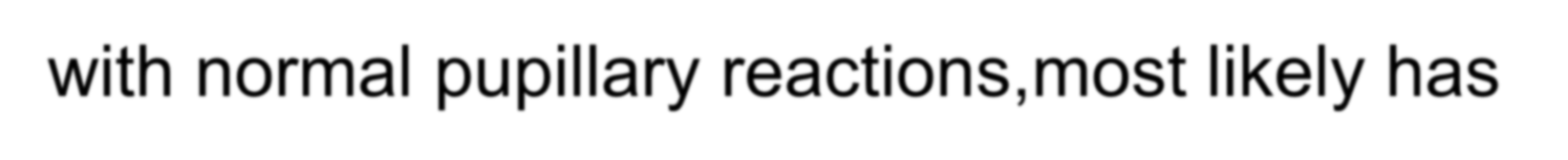 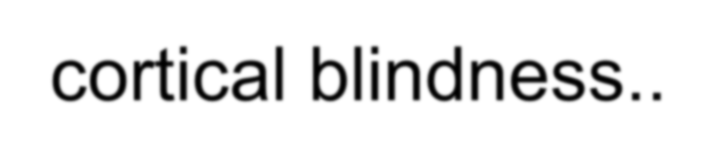 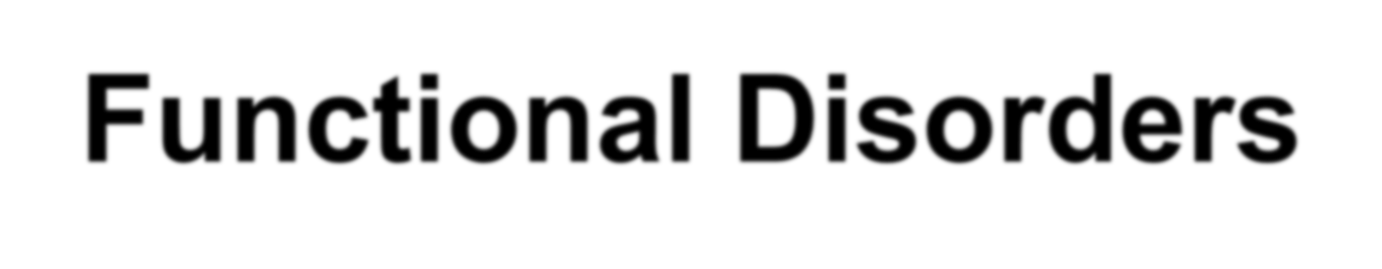 Functional Disorders
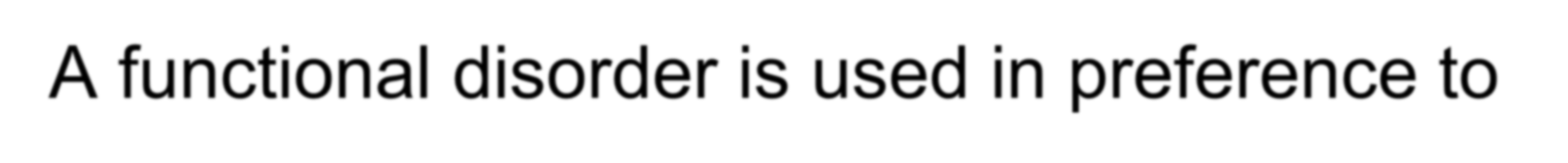 A functional disorder is used in preference to  hysterical or malingering to describe visual  loss without organic basis.
A patient may report complete blindness in  one eye and normal vision in the other eye,
and no relative afferent pupillary defect
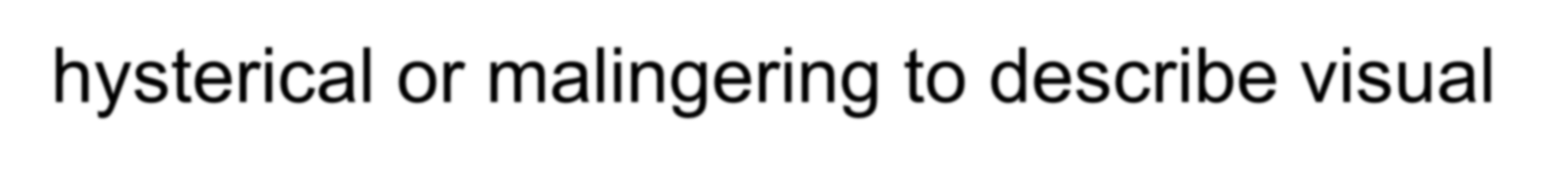 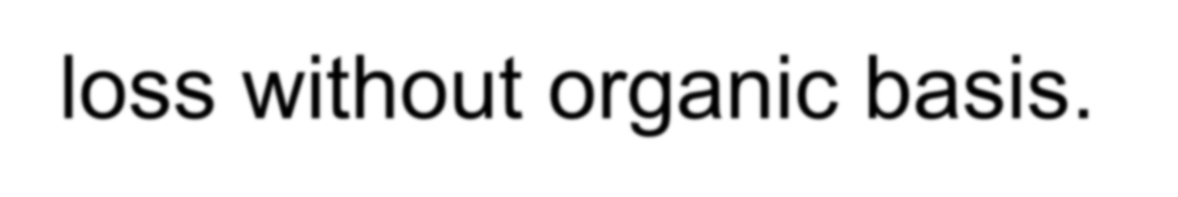 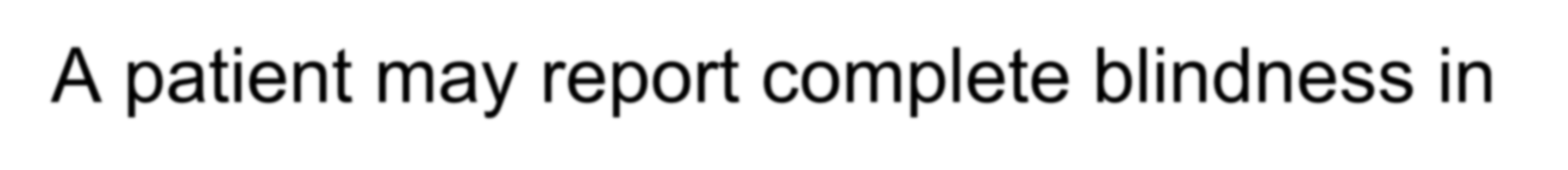 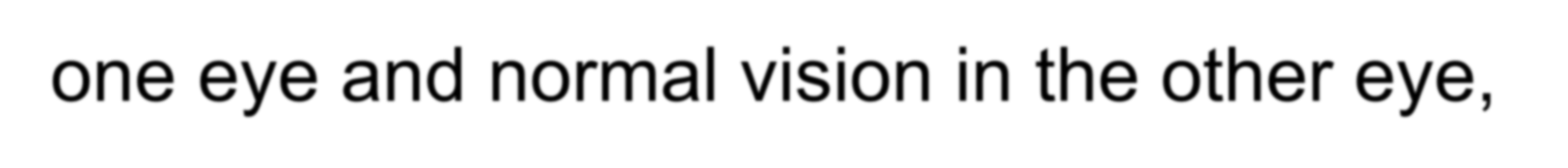 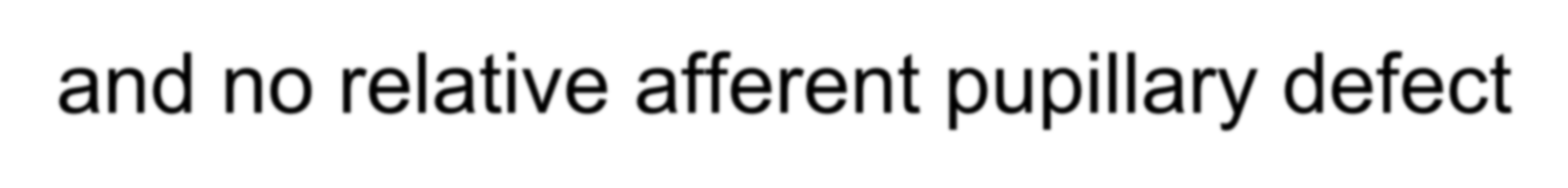 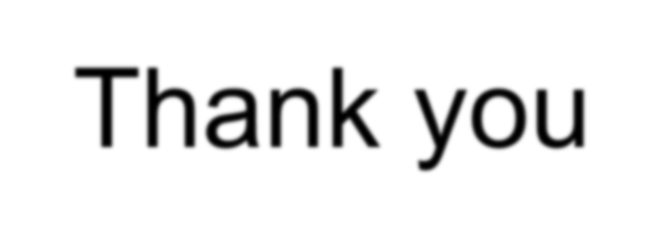 Thank you
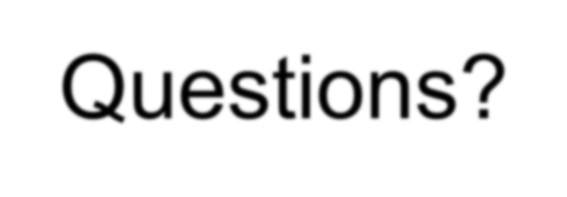